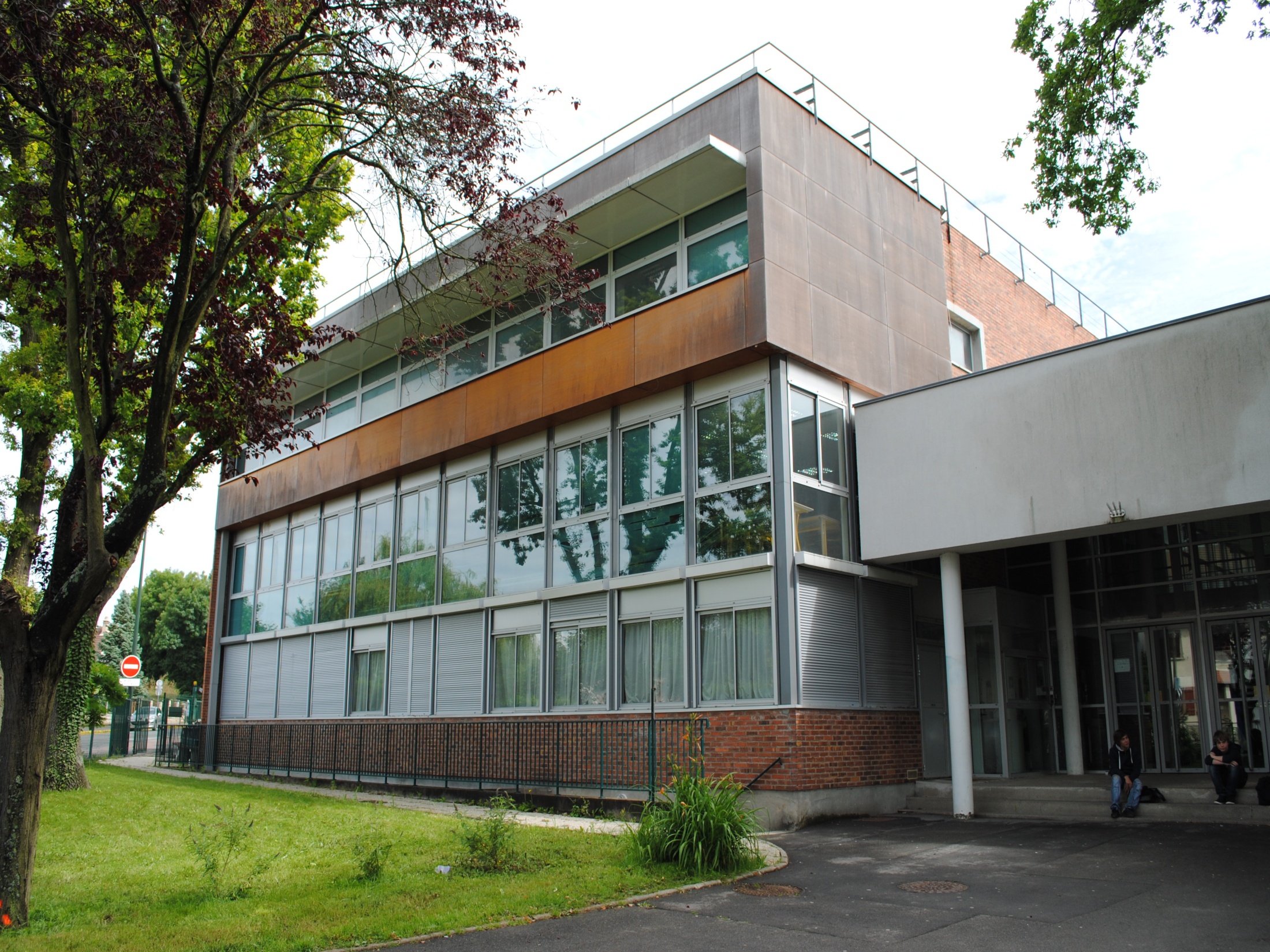 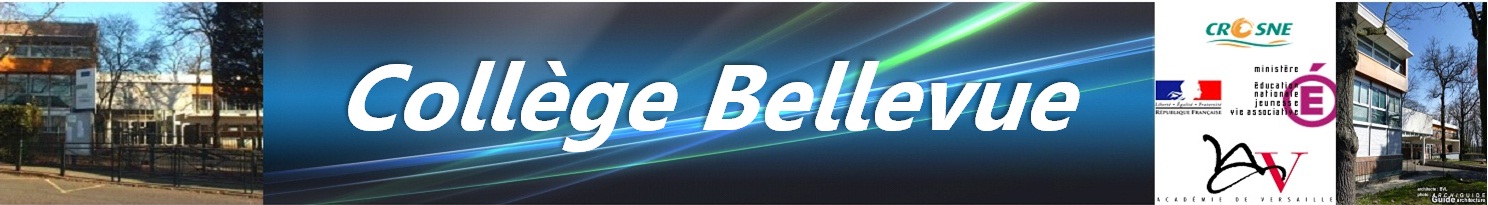 En route pour la visite du collège !
Aide: Cliquez sur les
points pour naviguer.
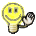 M.FAGNONI
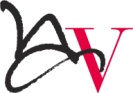 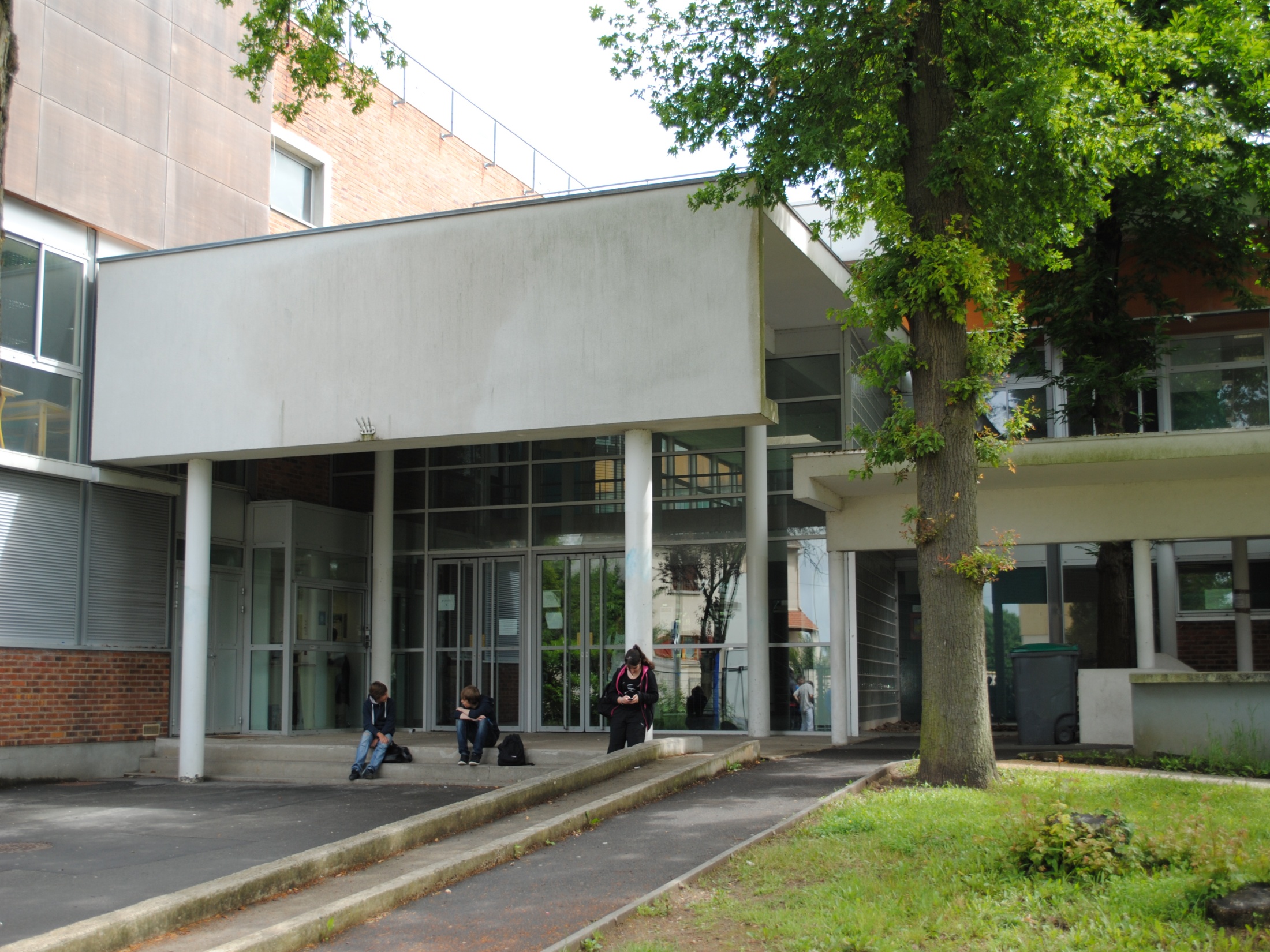 M.FAGNONI
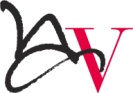 L’entrée principale
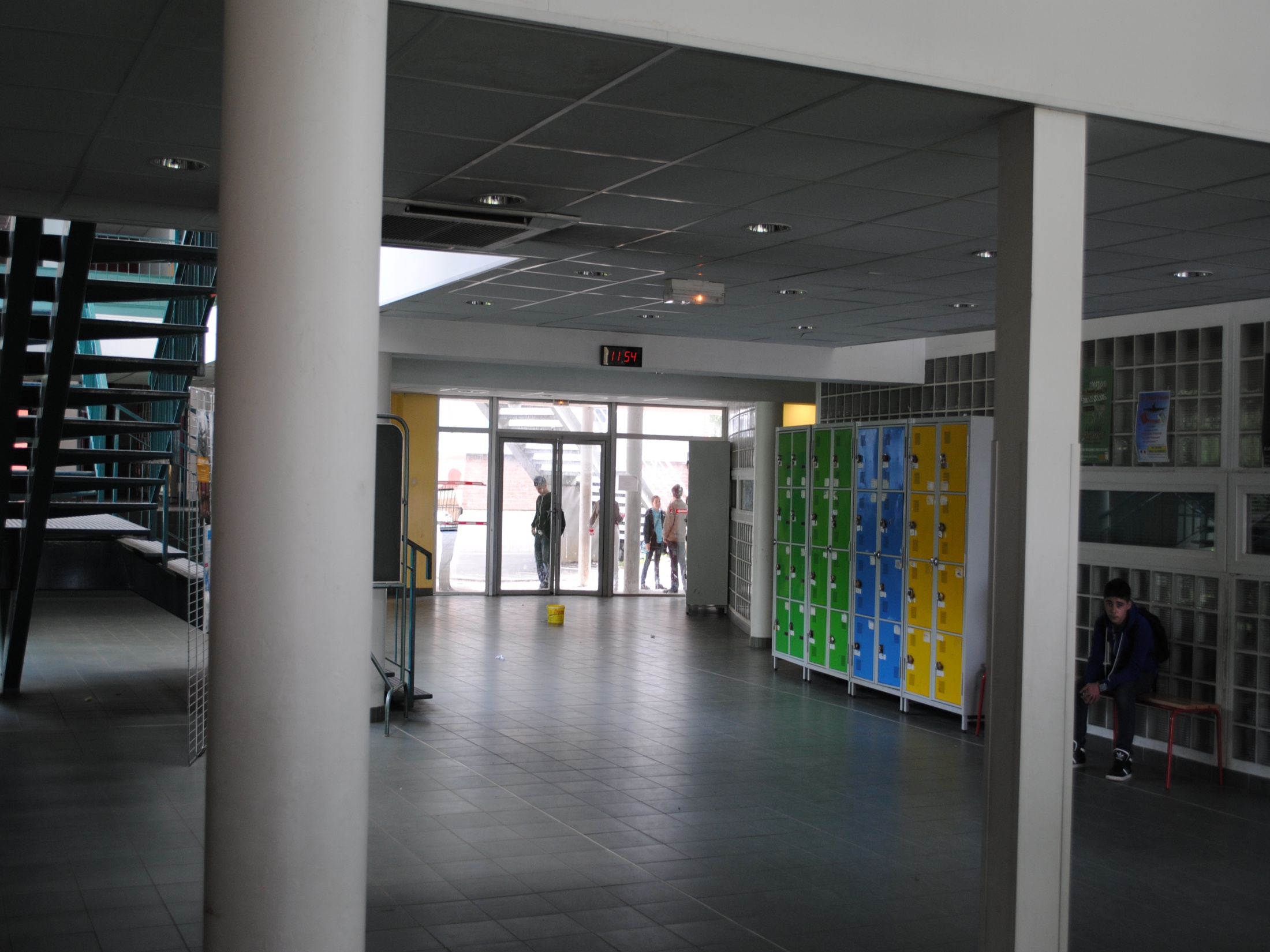 M.FAGNONI
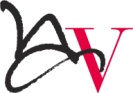 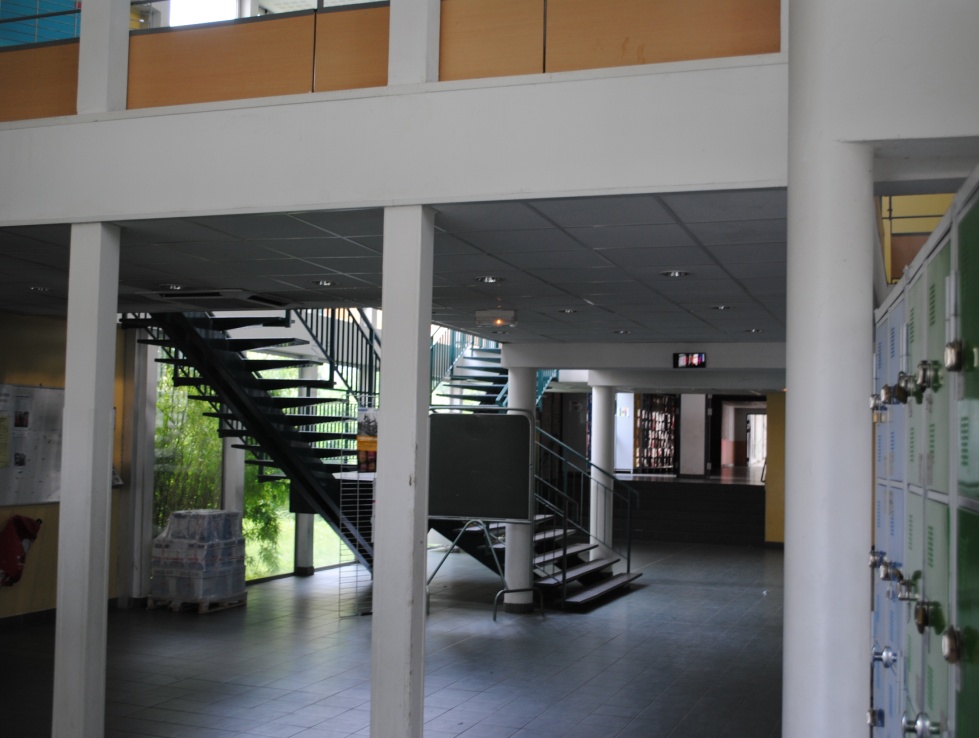 Le hall d’entrée
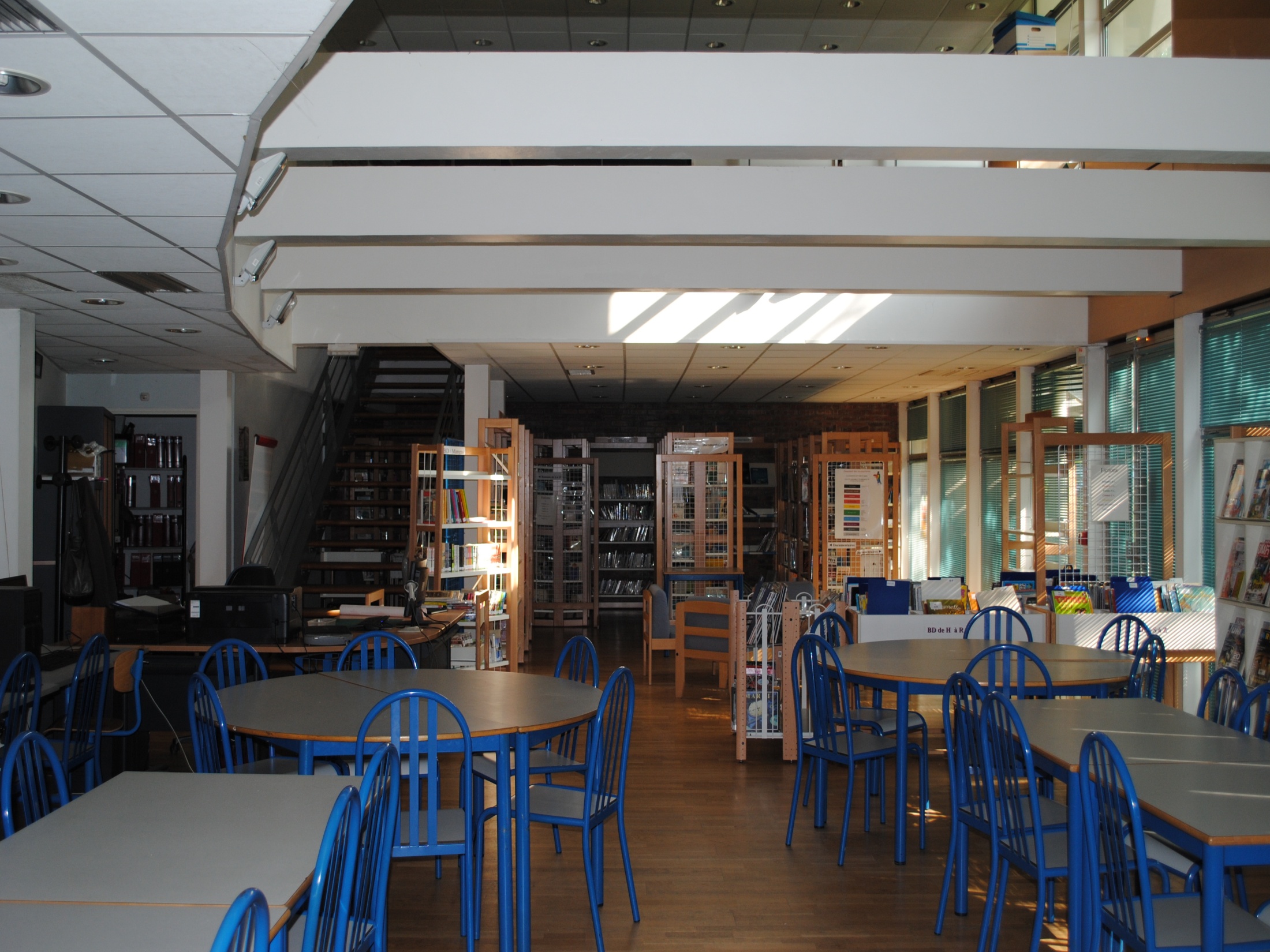 M.FAGNONI
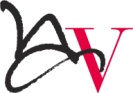 Le Cdi,
rez-de-chaussée, bâtiment A
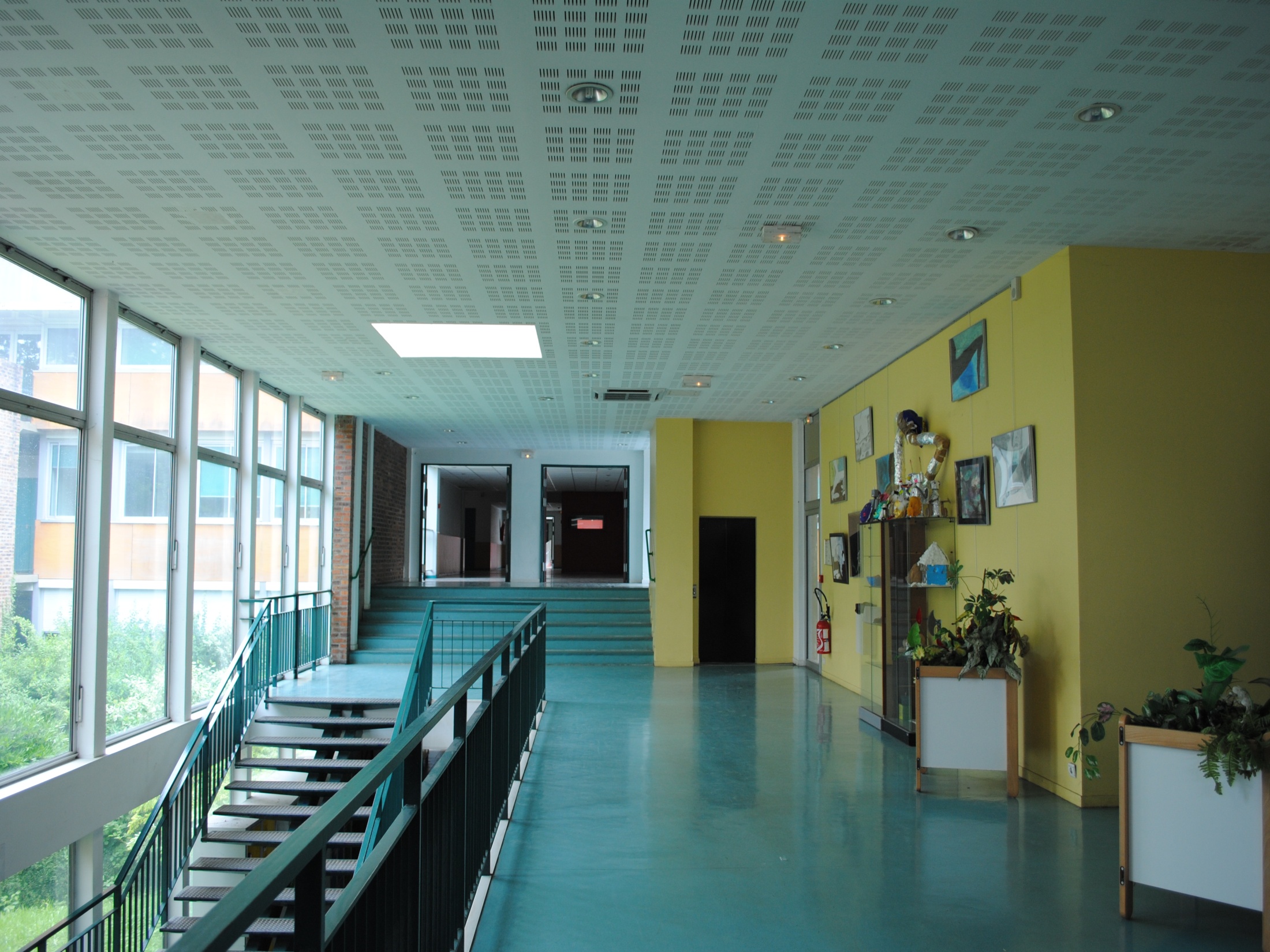 M.FAGNONI
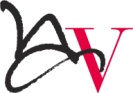 La mezzanine
1er étage, bâtiment A
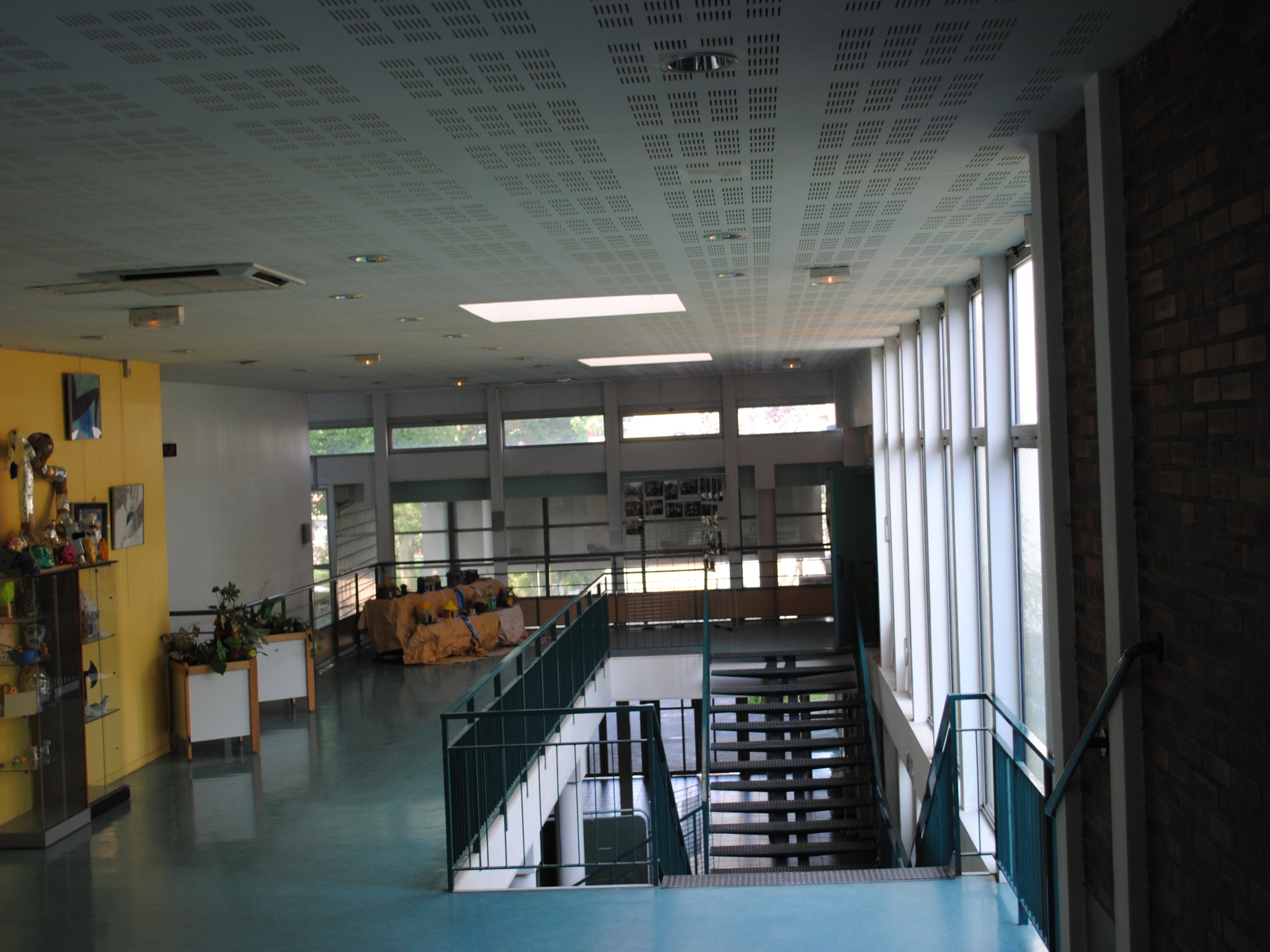 M.FAGNONI
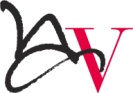 La mezzanine
1er étage, bâtiment A
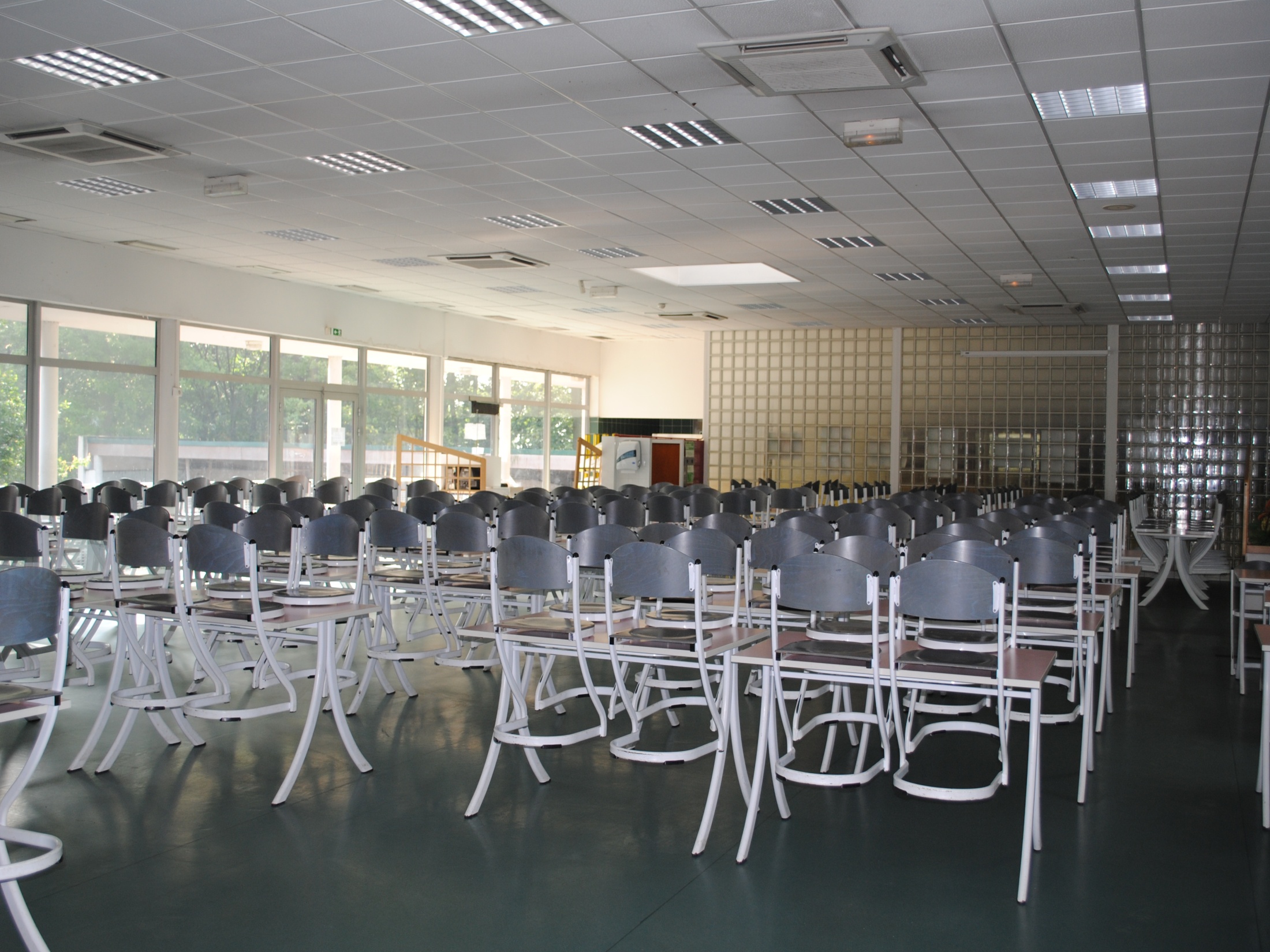 M.FAGNONI
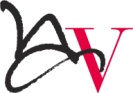 La cantine,
Bâtiment A
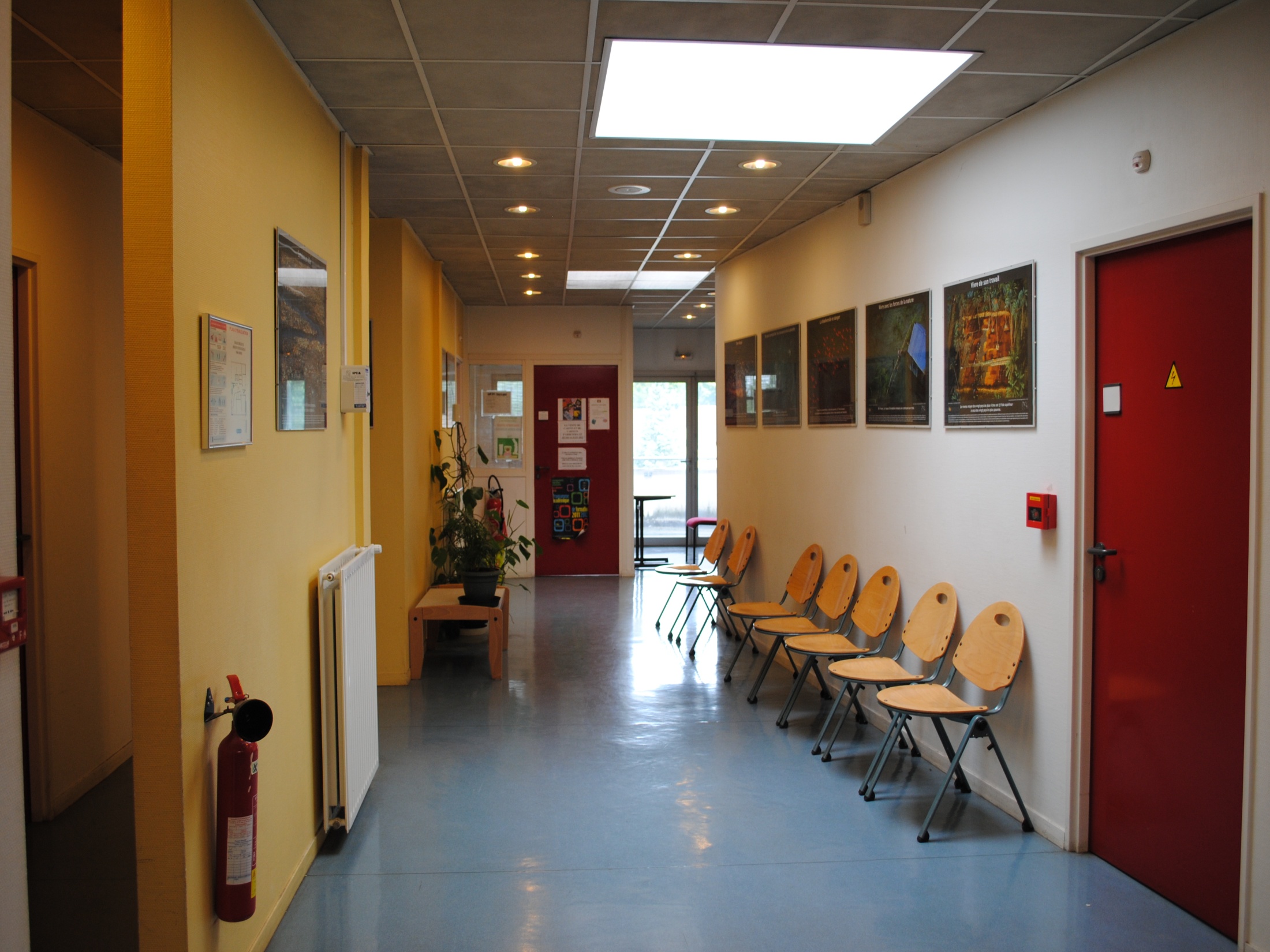 M.FAGNONI
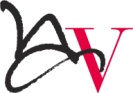 L’administration
Bâtiment A
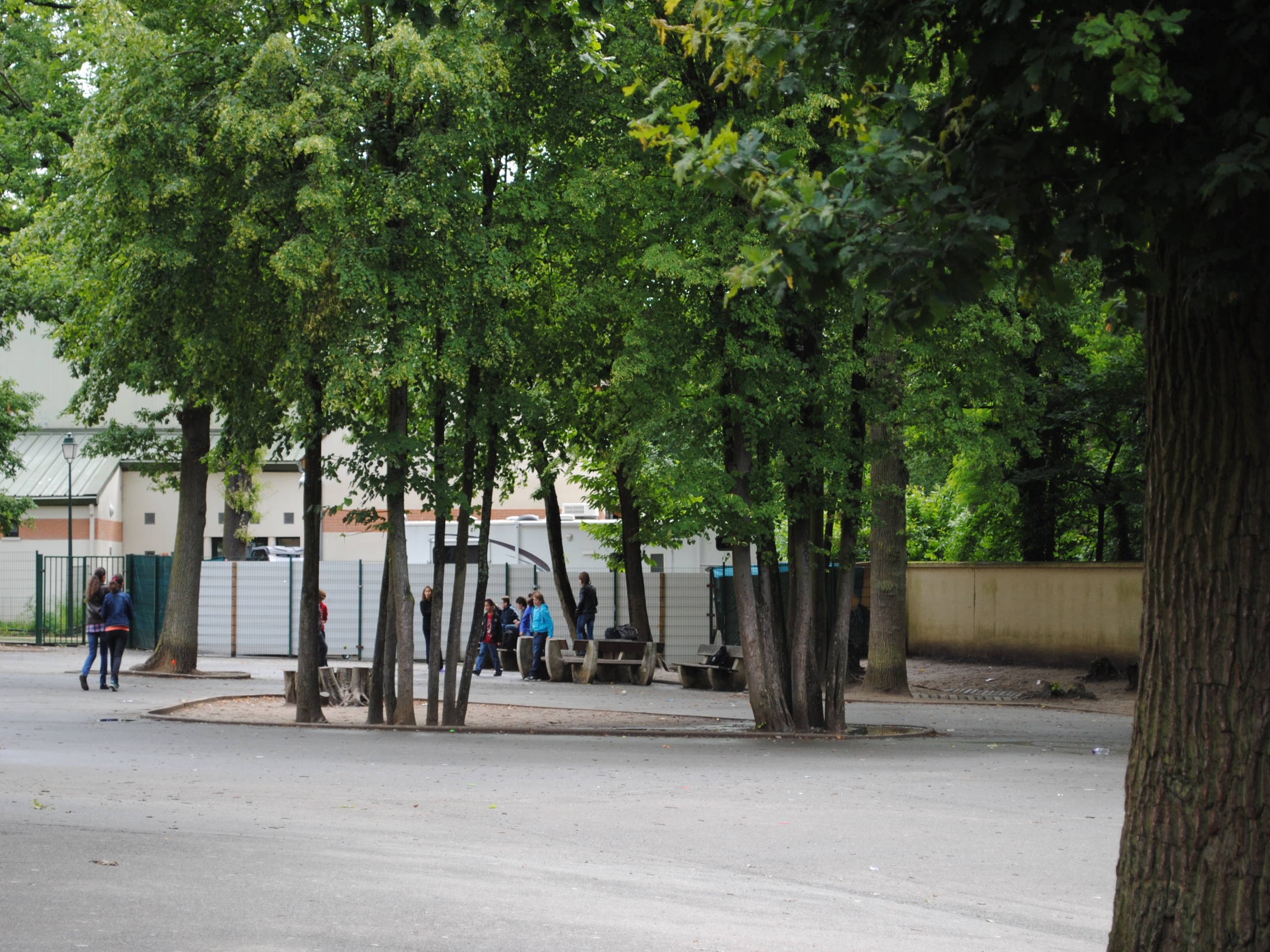 M.FAGNONI
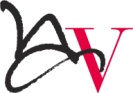 La cours de récréation
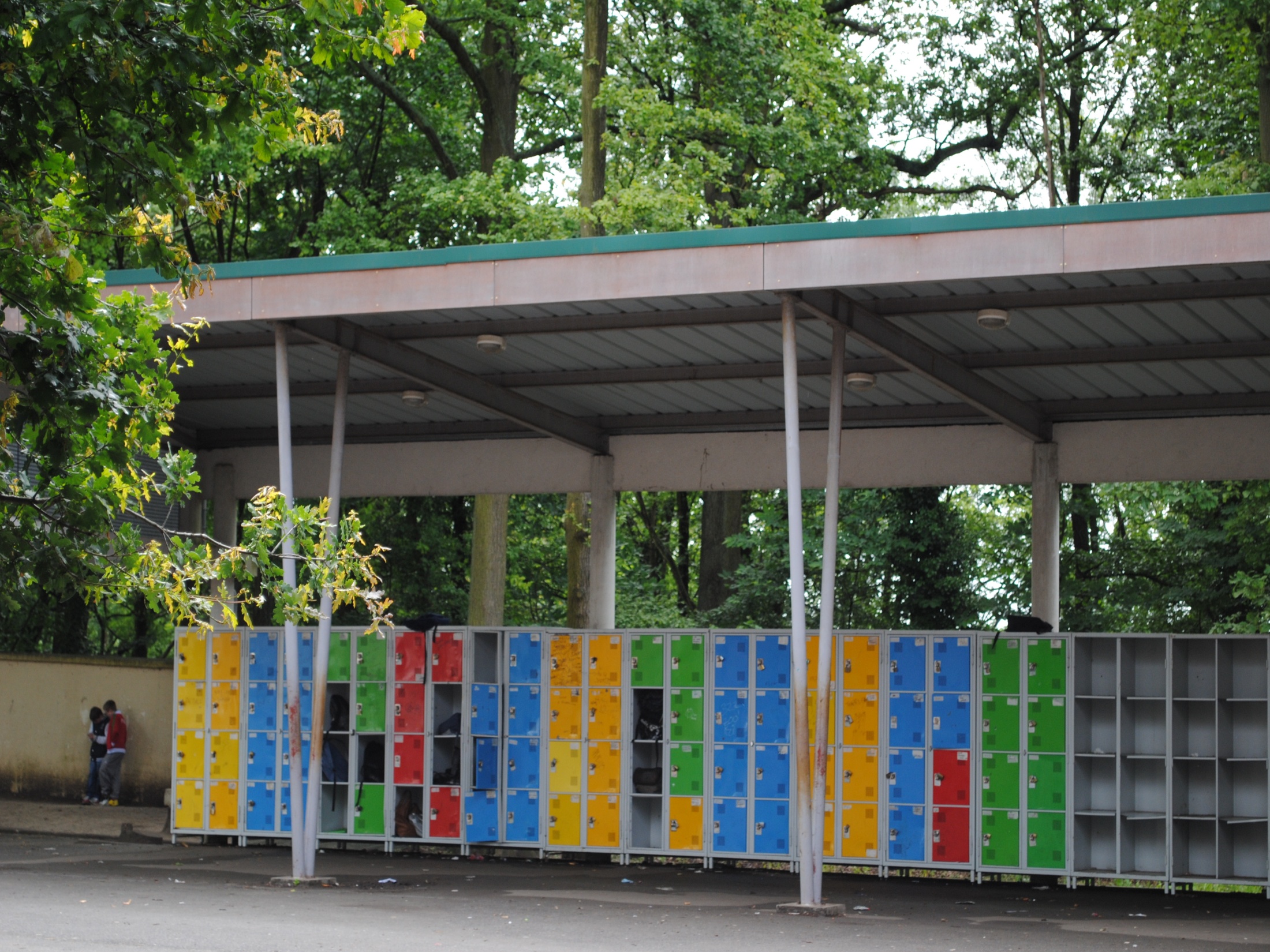 M.FAGNONI
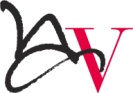 La cours de récréation
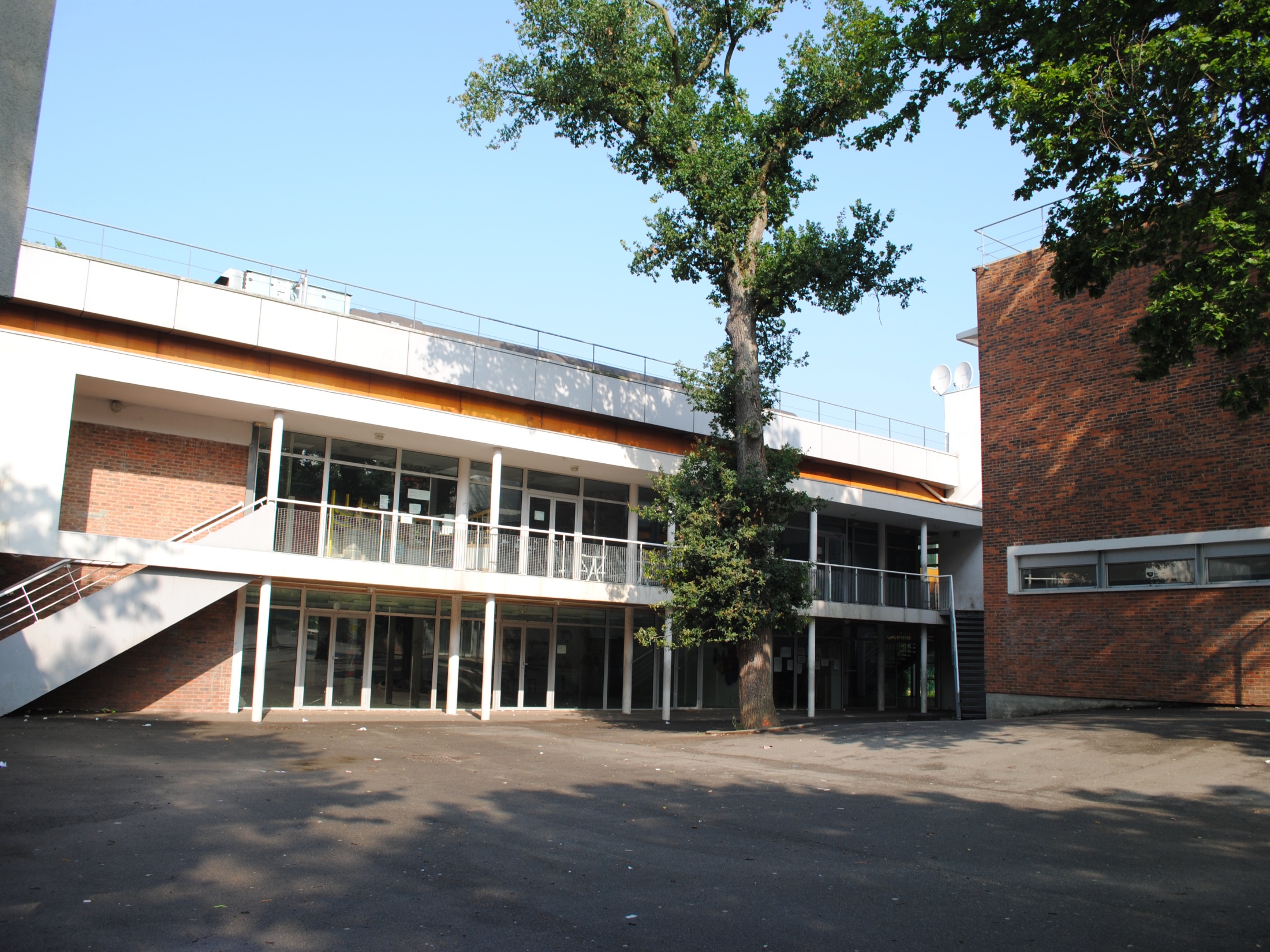 M.FAGNONI
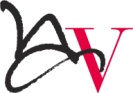 La cours de récréation
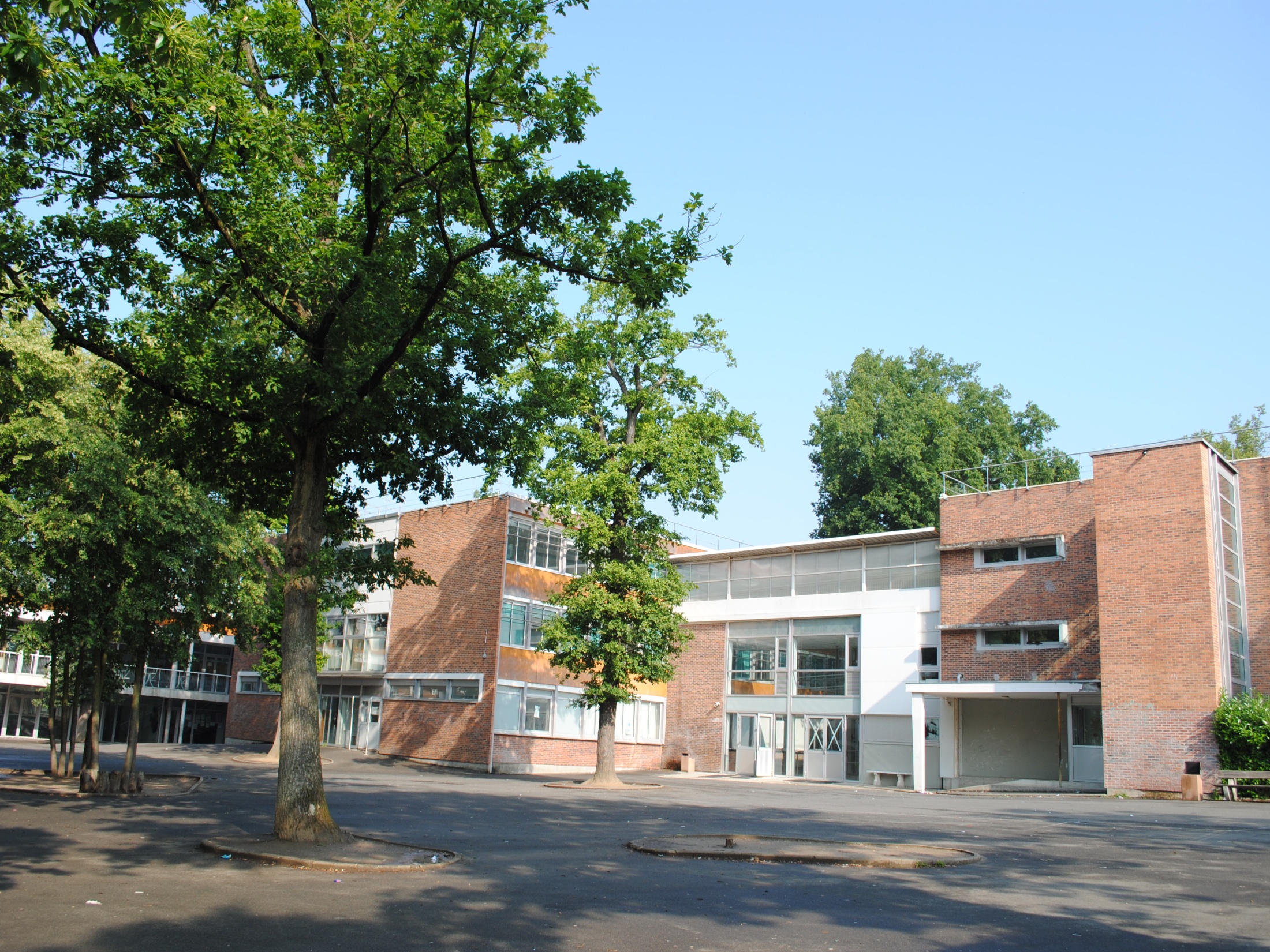 M.FAGNONI
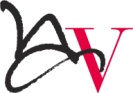 La cours de récréation
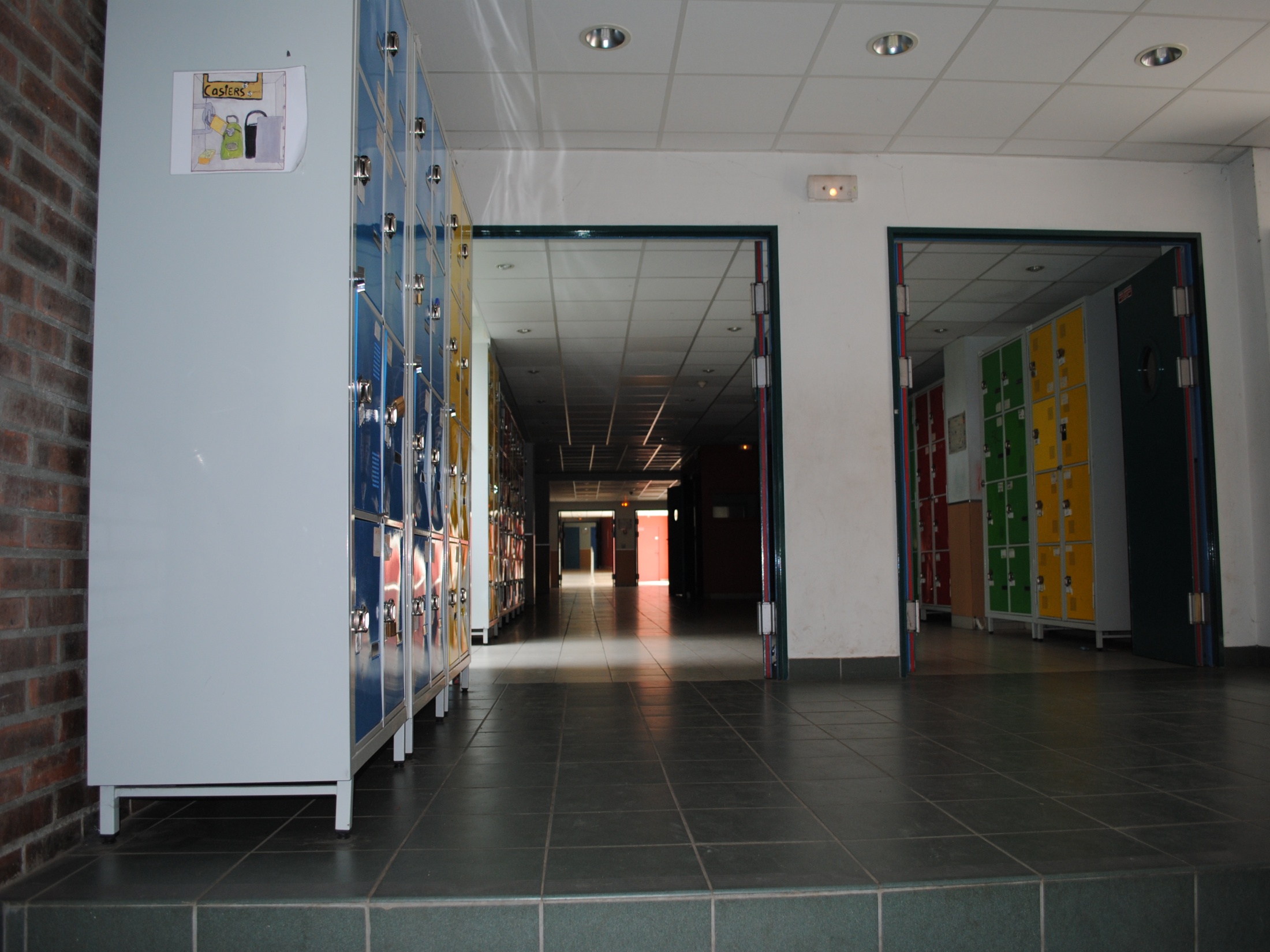 M.FAGNONI
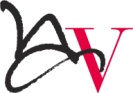 Couloir
rez-de-chaussée, bâtiment A
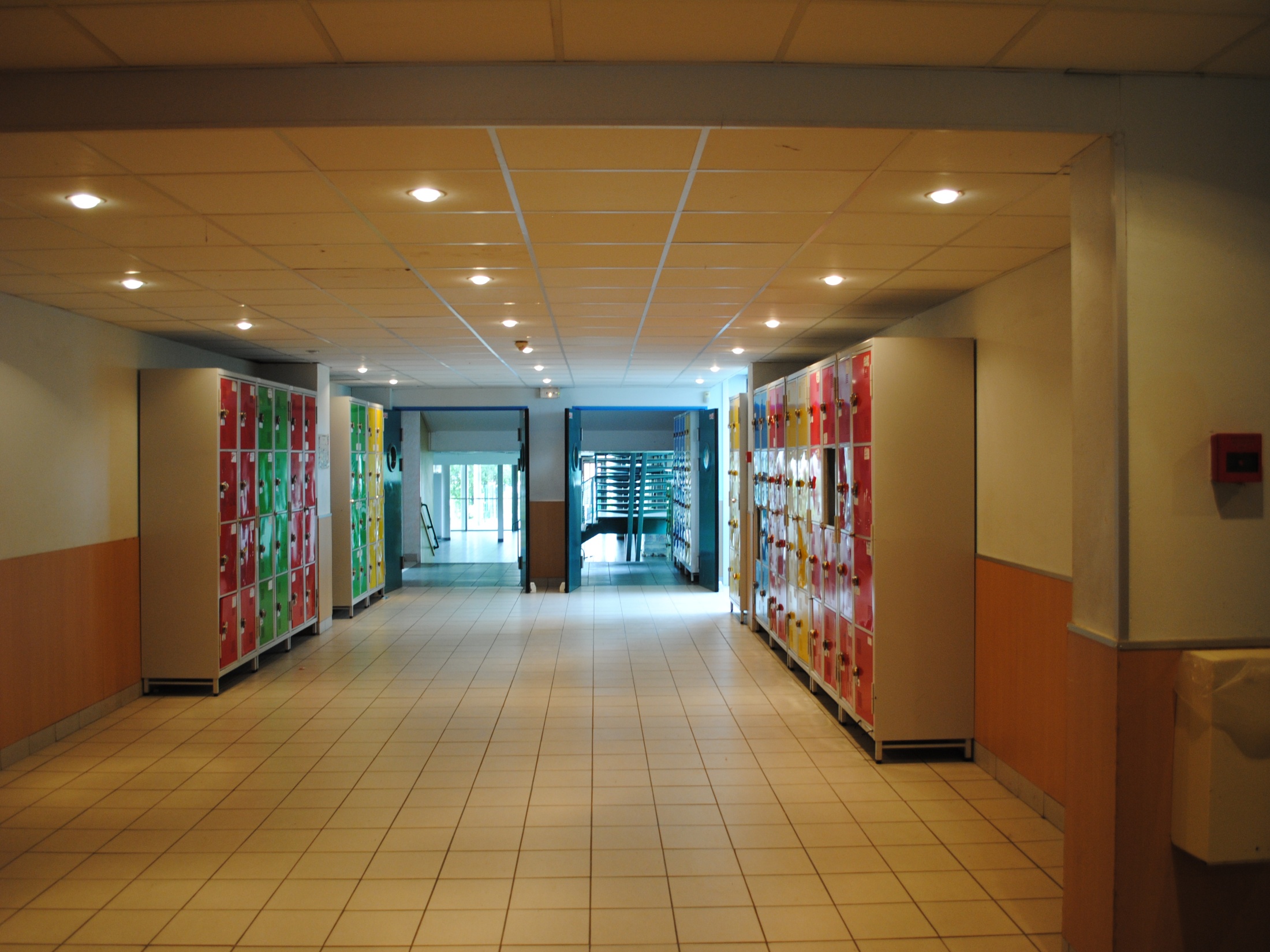 M.FAGNONI
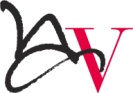 Couloir
rez-de-chaussée, bâtiment B
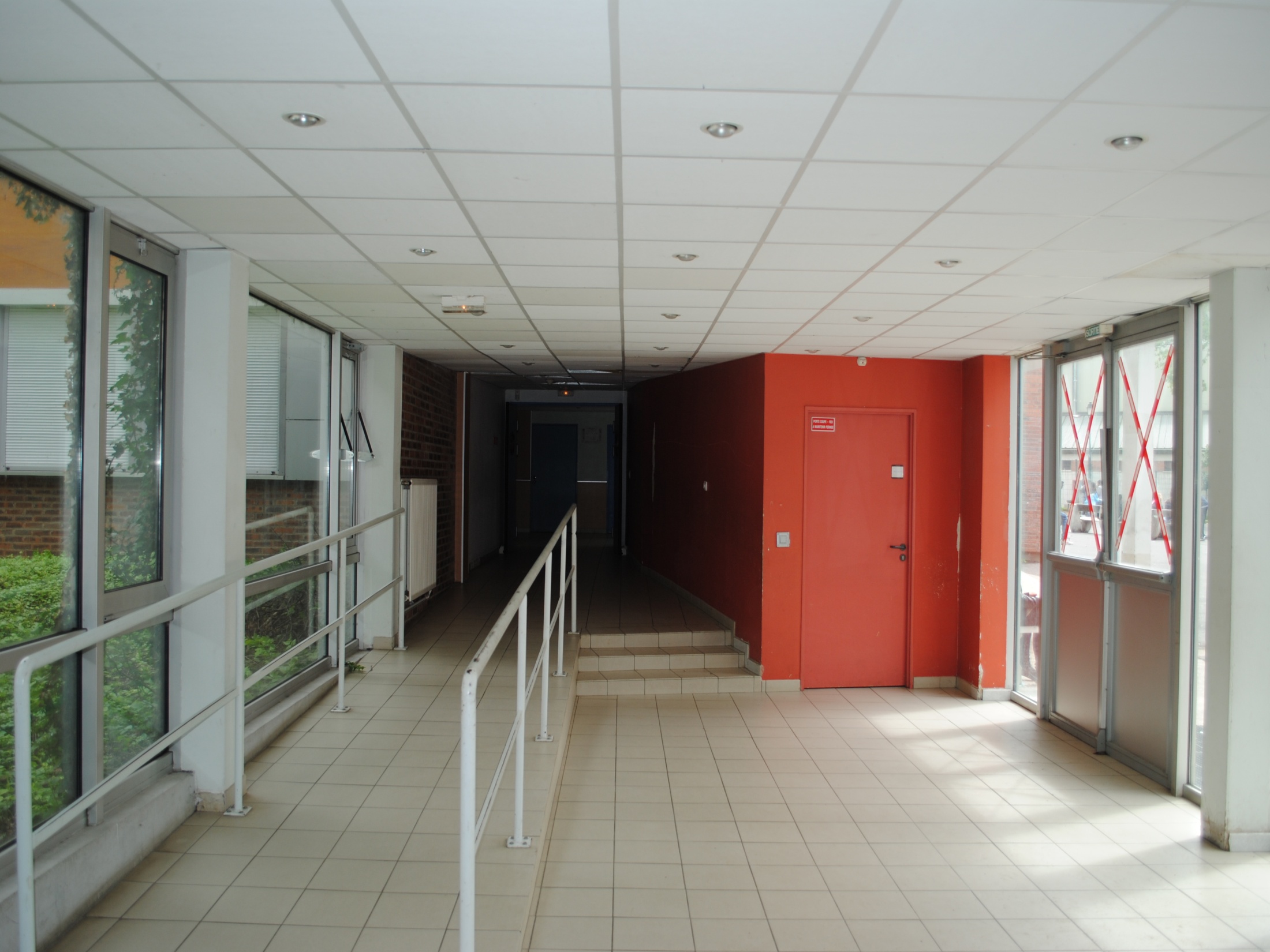 M.FAGNONI
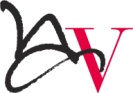 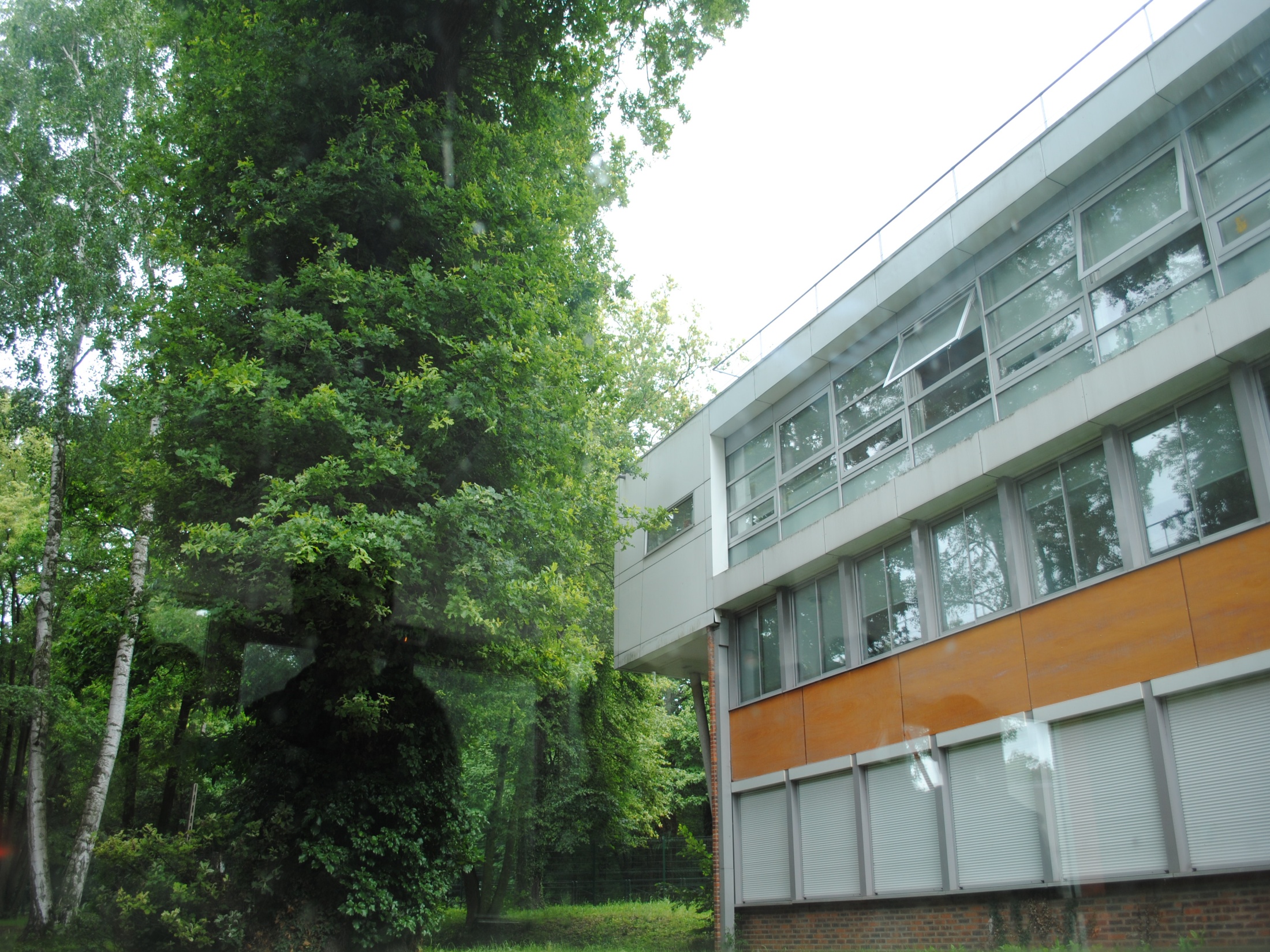 M.FAGNONI
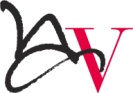 Vue du couloir
Rez-de-chaussée
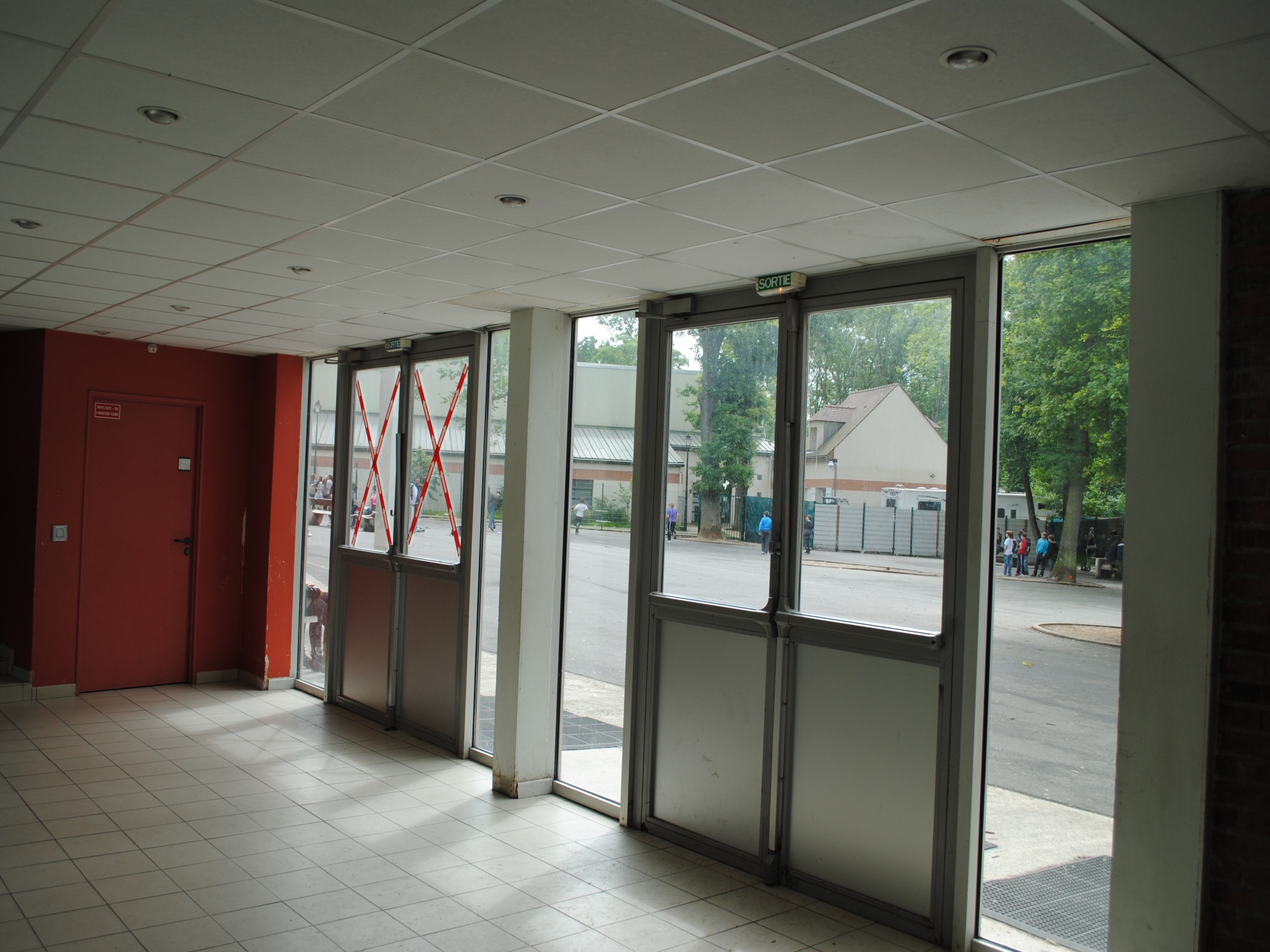 M.FAGNONI
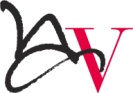 Vue du couloir sur la cour
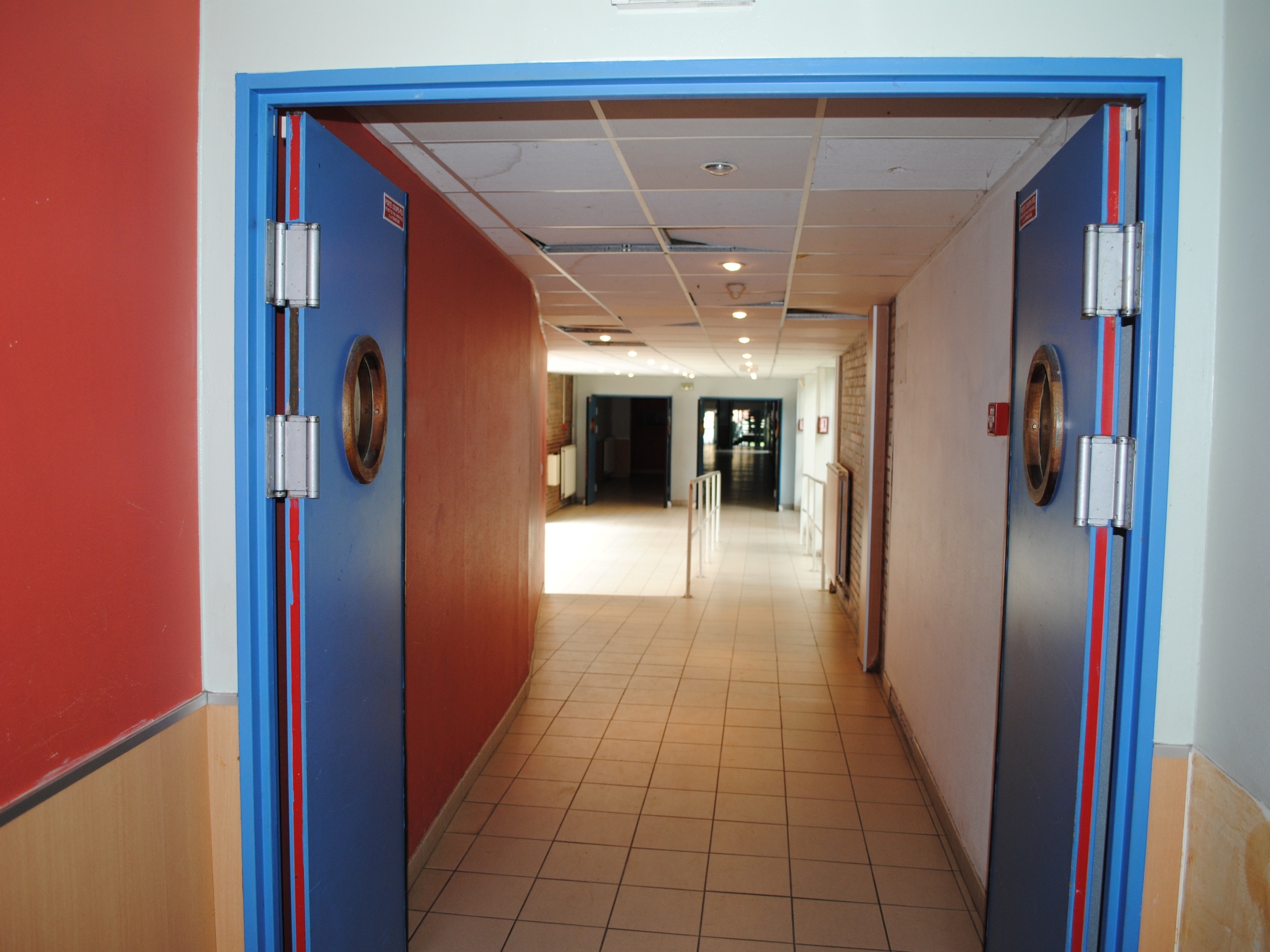 M.FAGNONI
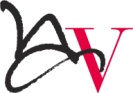 Couloir 
rez-de-chaussée, bâtiment C
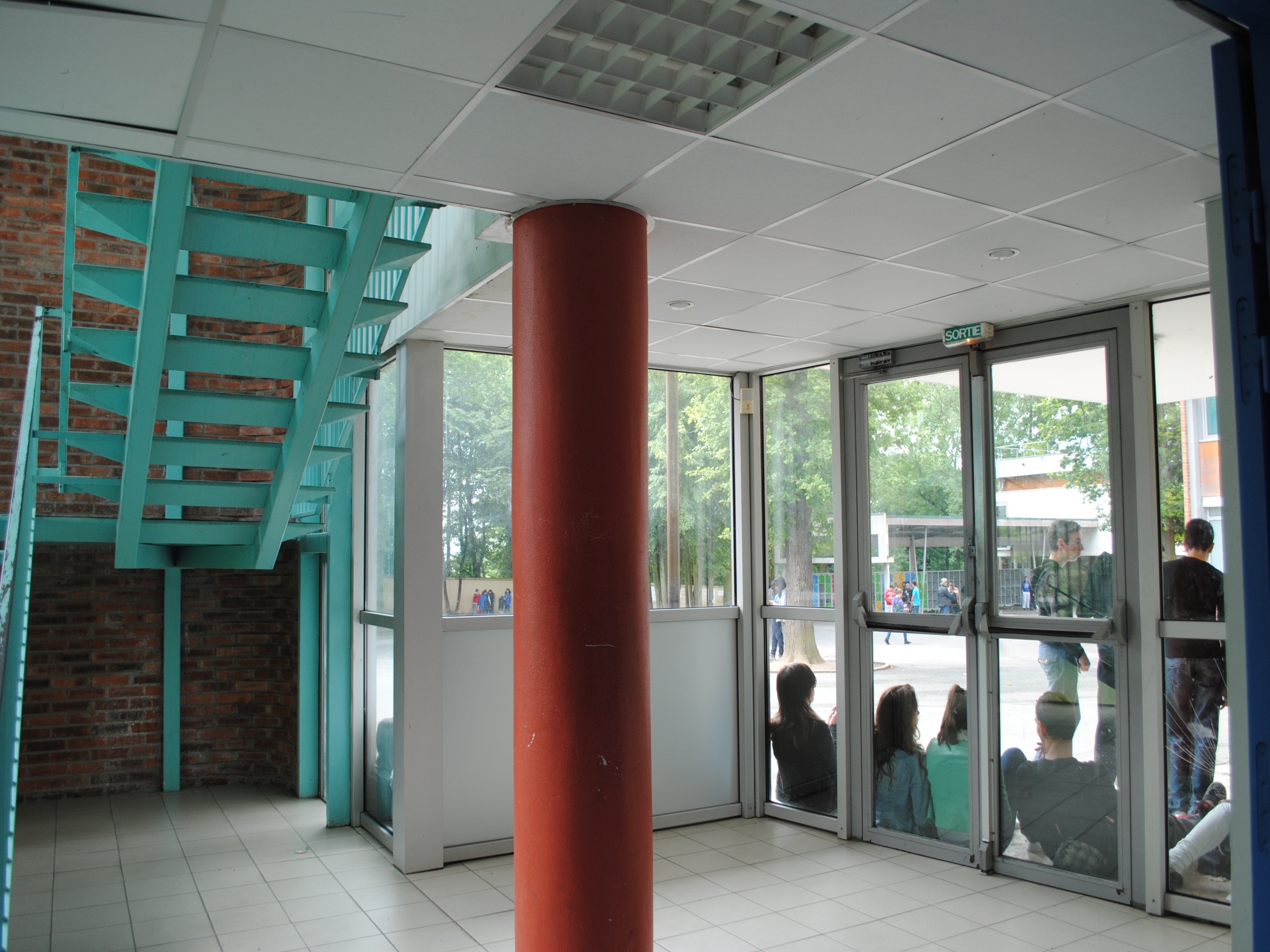 M.FAGNONI
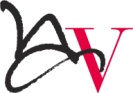 Escaliers
rez-de-chaussée, bâtiment C
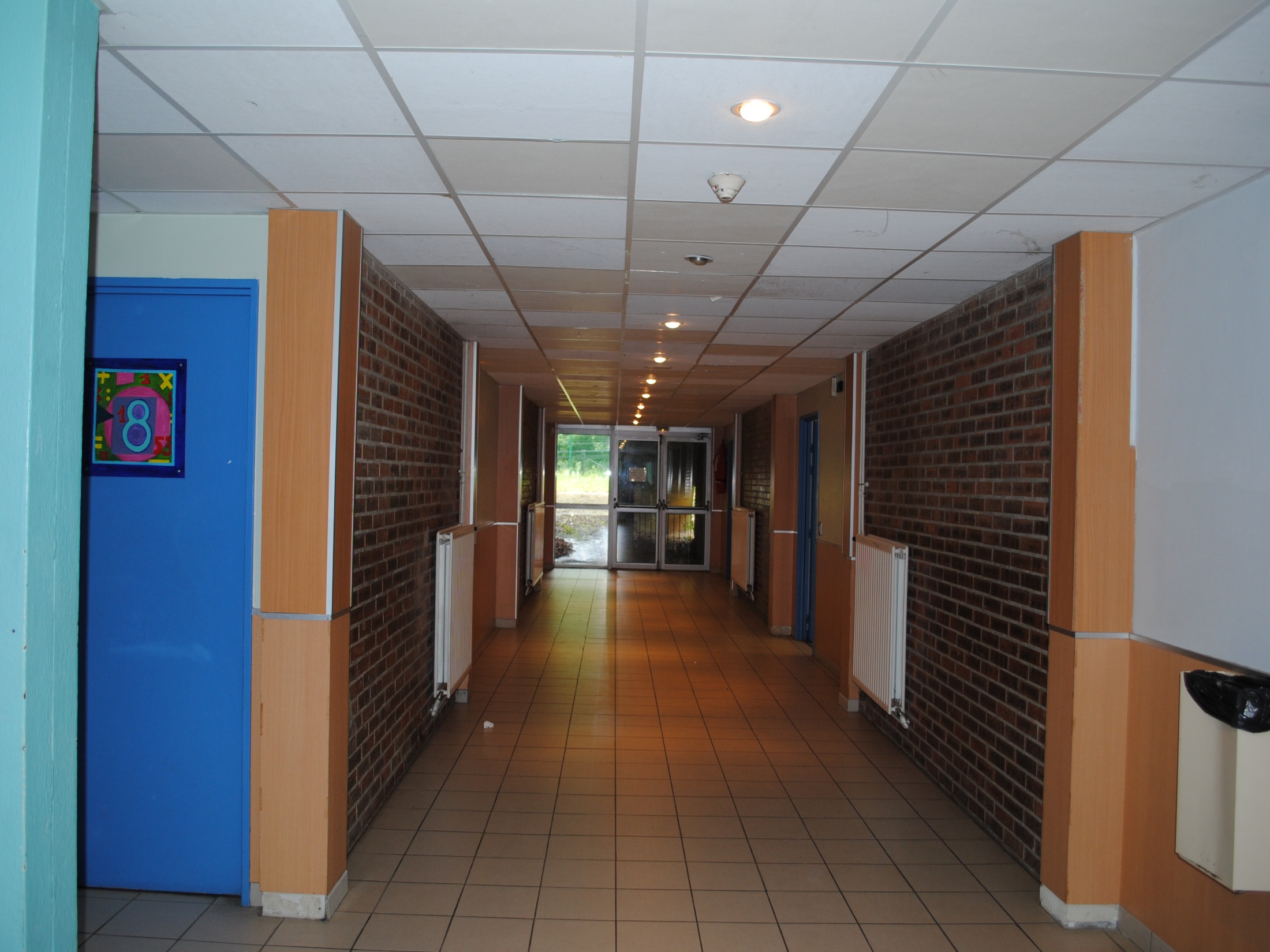 M.FAGNONI
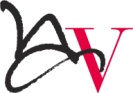 Salles de Mathématiques, Allemand et Espagnol
Rez-de-chaussée, Bâtiment C
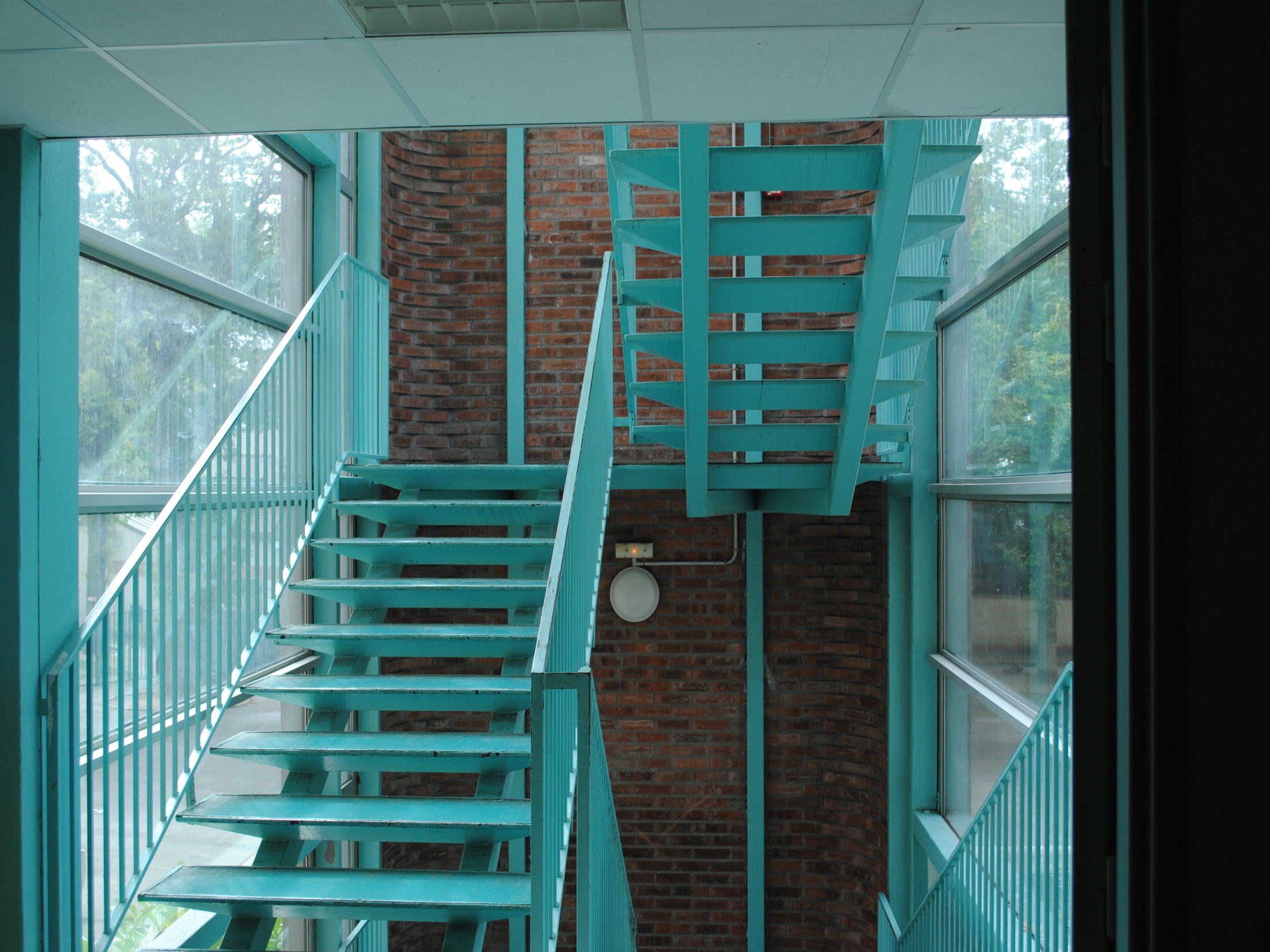 M.FAGNONI
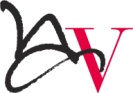 Escaliers
1er étage, bâtiment C
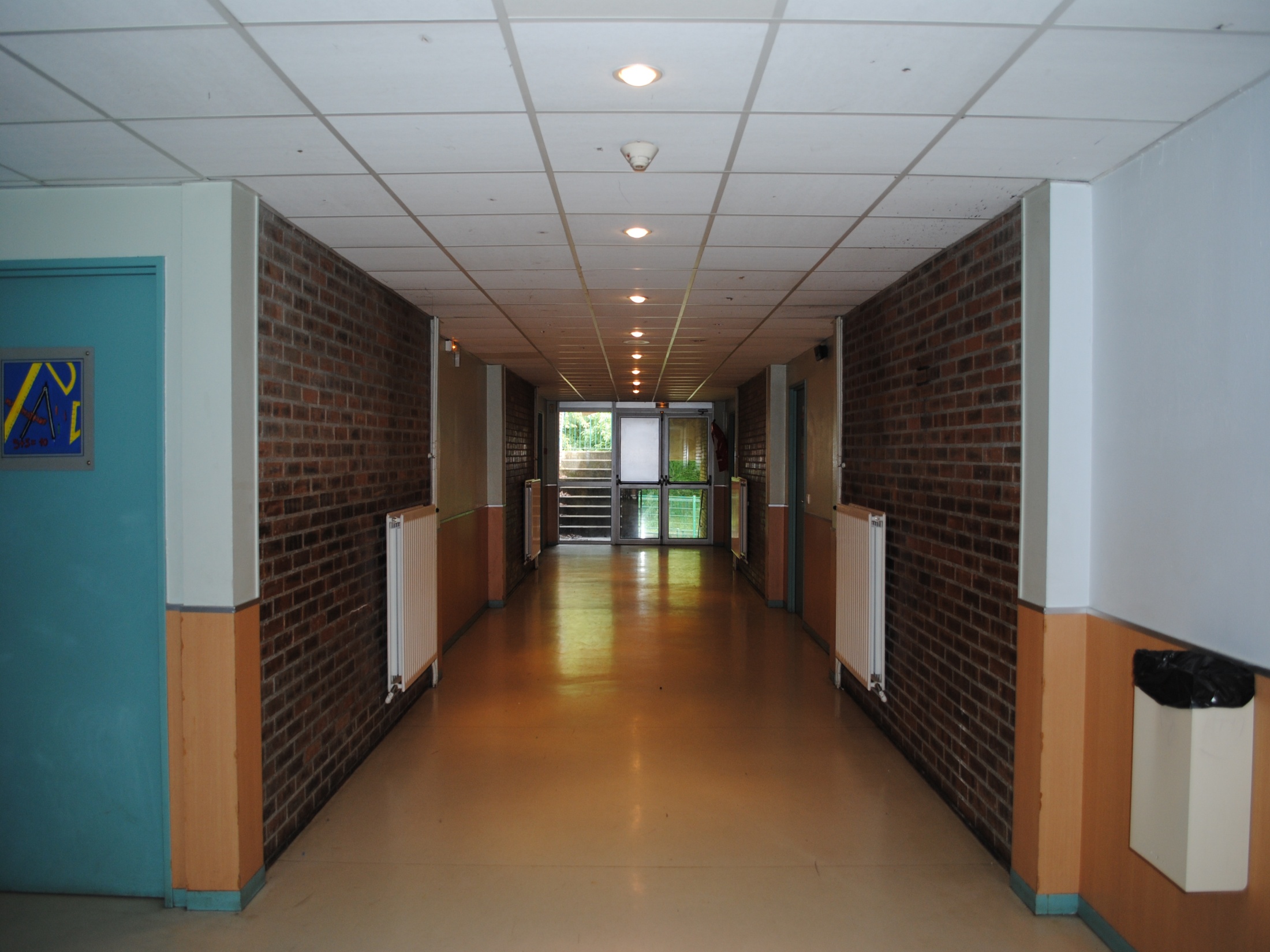 M.FAGNONI
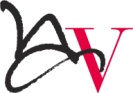 Salles de Mathématiques
1er étage, bâtiment c
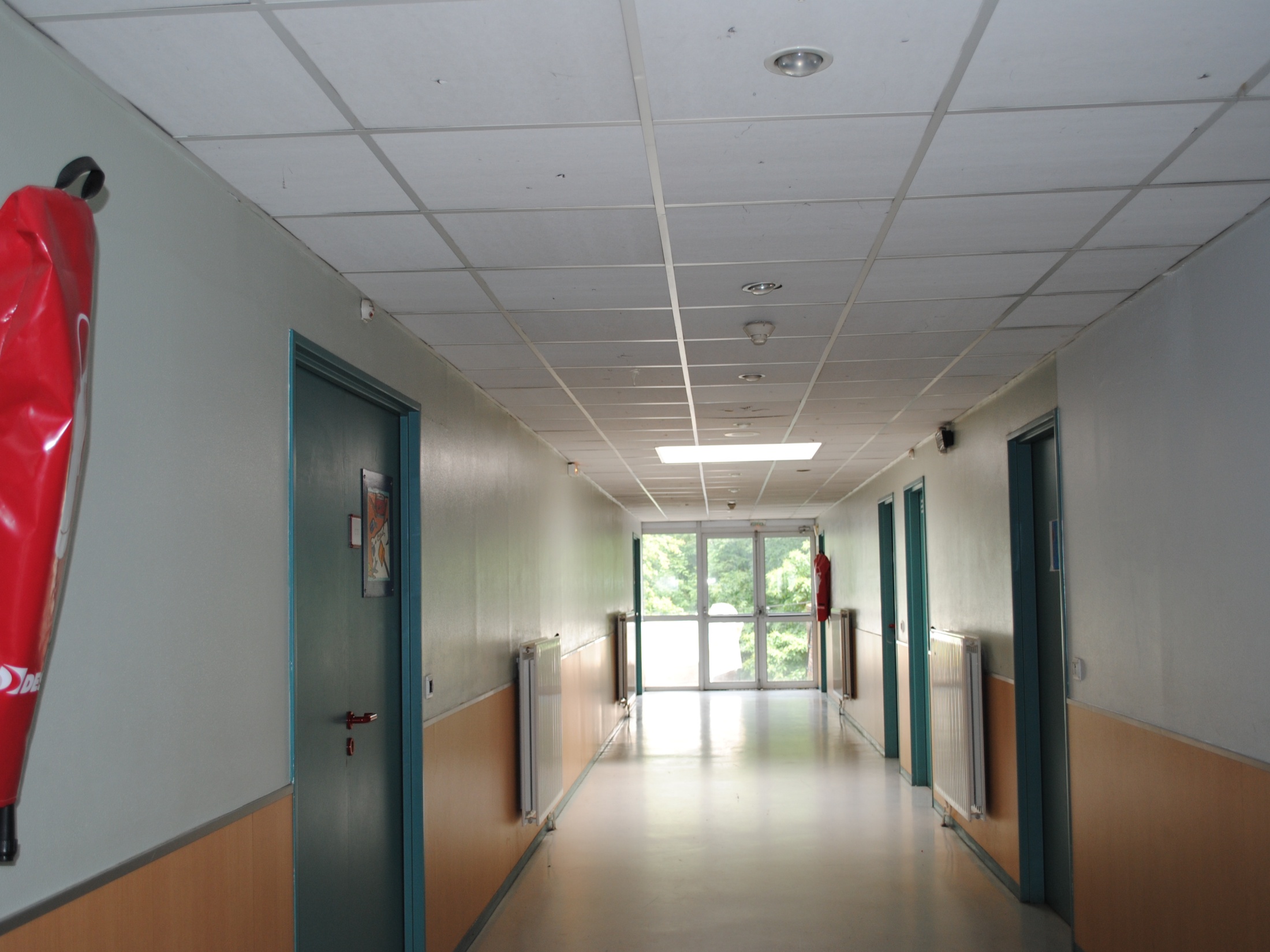 M.FAGNONI
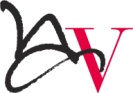 Salles Musique, Arts plastiques
2ème étage, bâtiment C
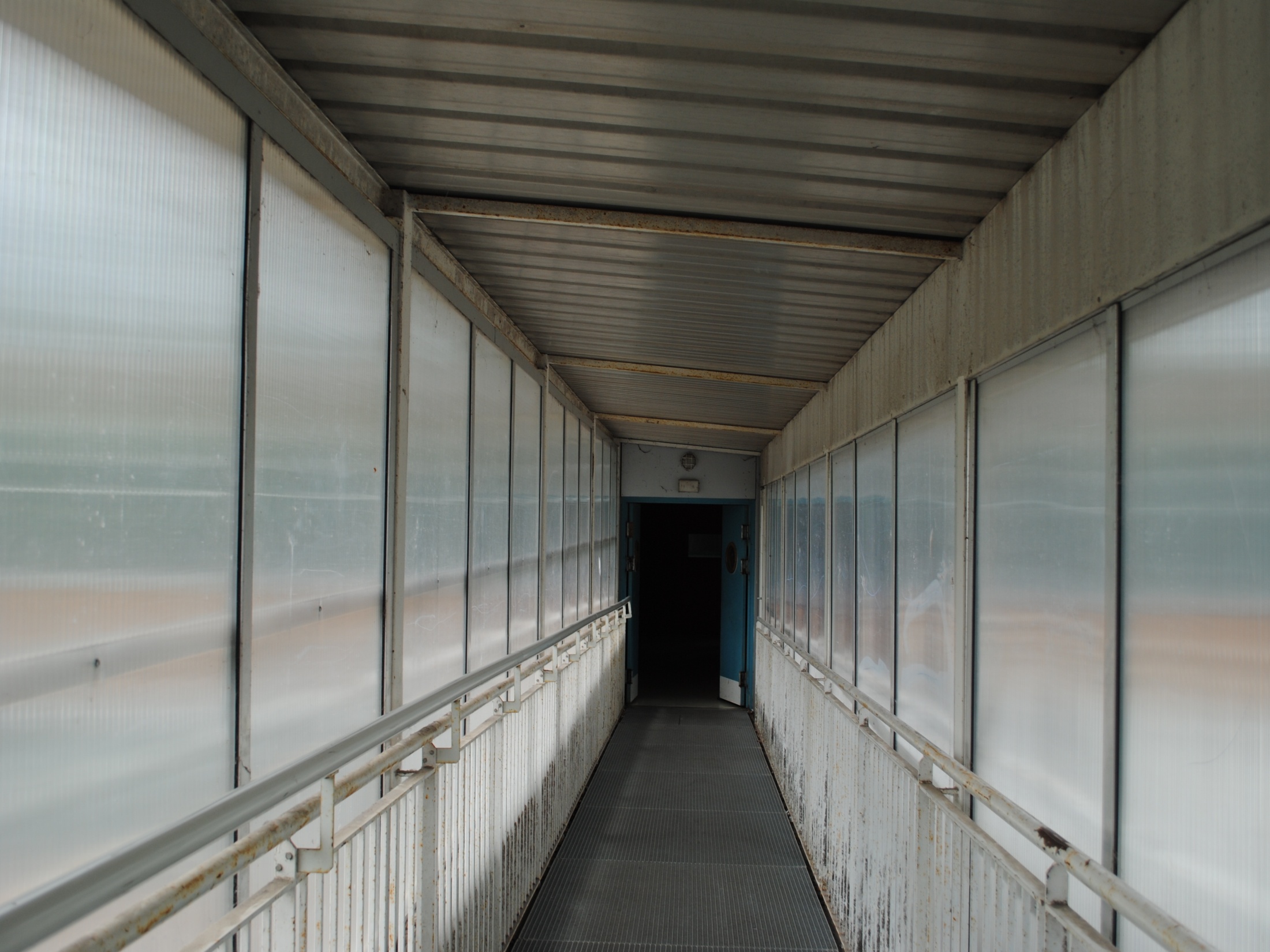 M.FAGNONI
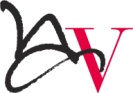 La passerelle du 2ème étage, 
reliant le
bâtiment B au bâtiment C
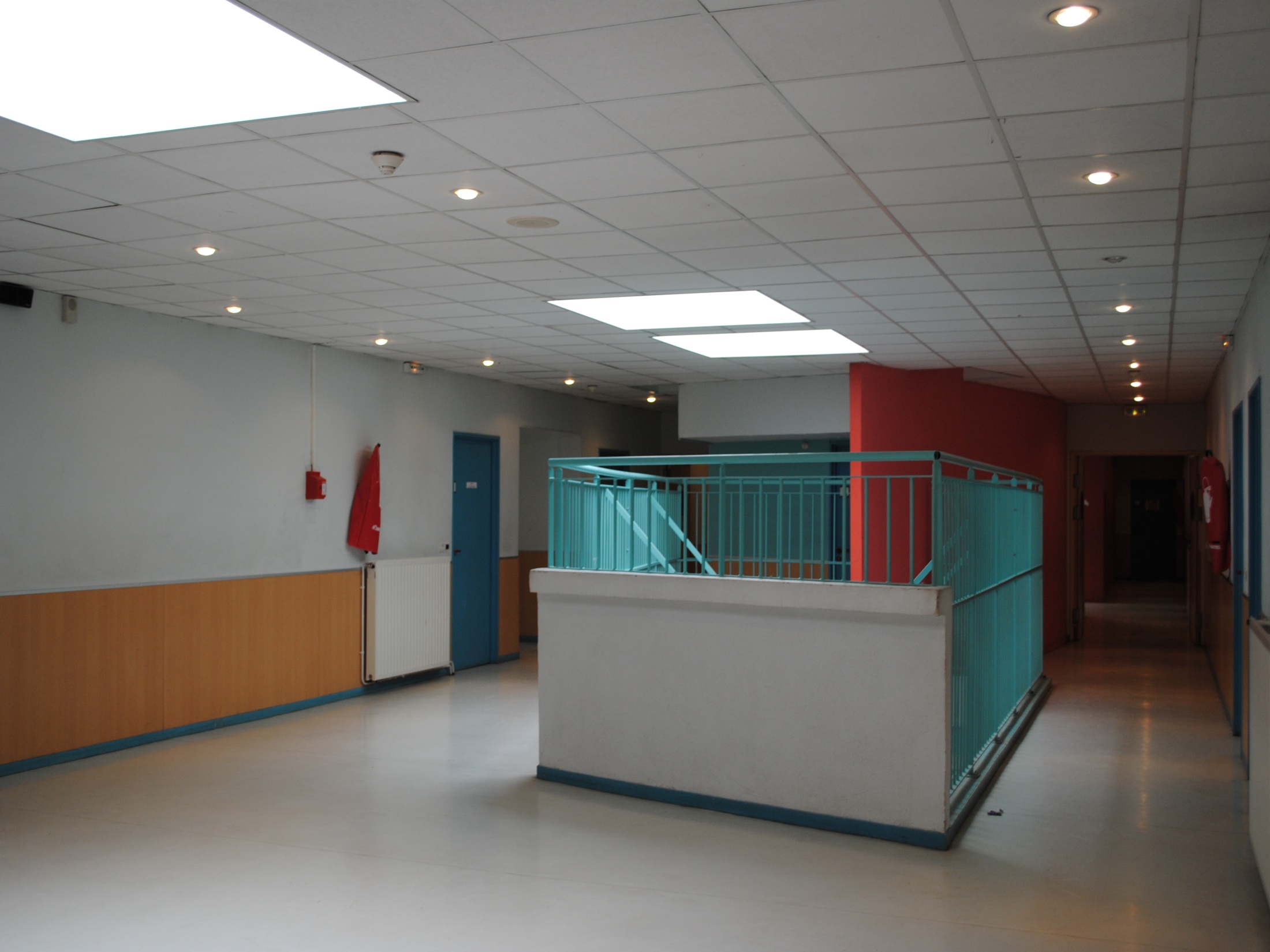 M.FAGNONI
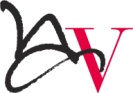 Salles d’Anglais
2ème étage, bâtiment B
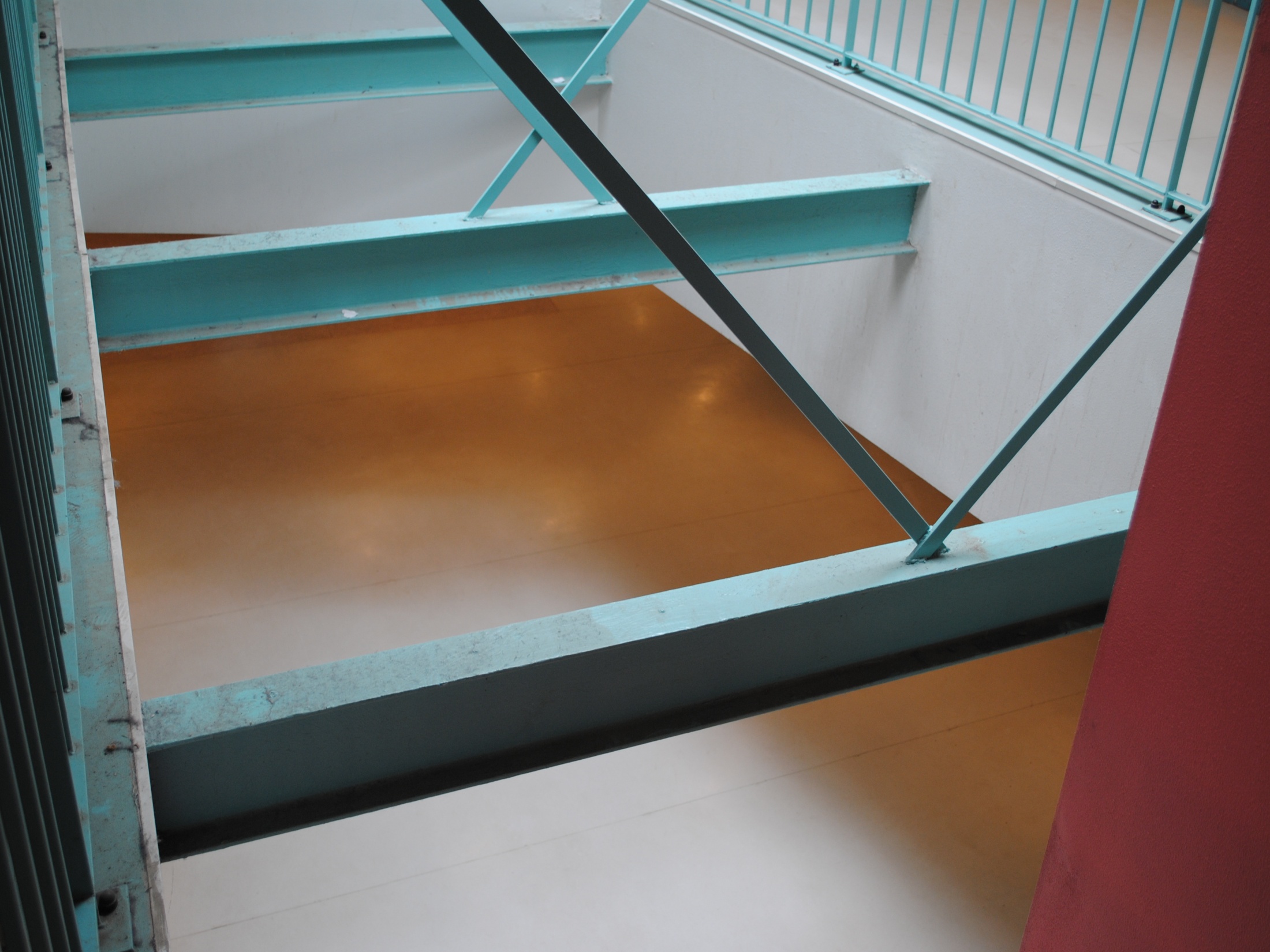 M.FAGNONI
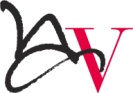 Ouverture du 2ème étage sur le 1er étage, bâtiment B
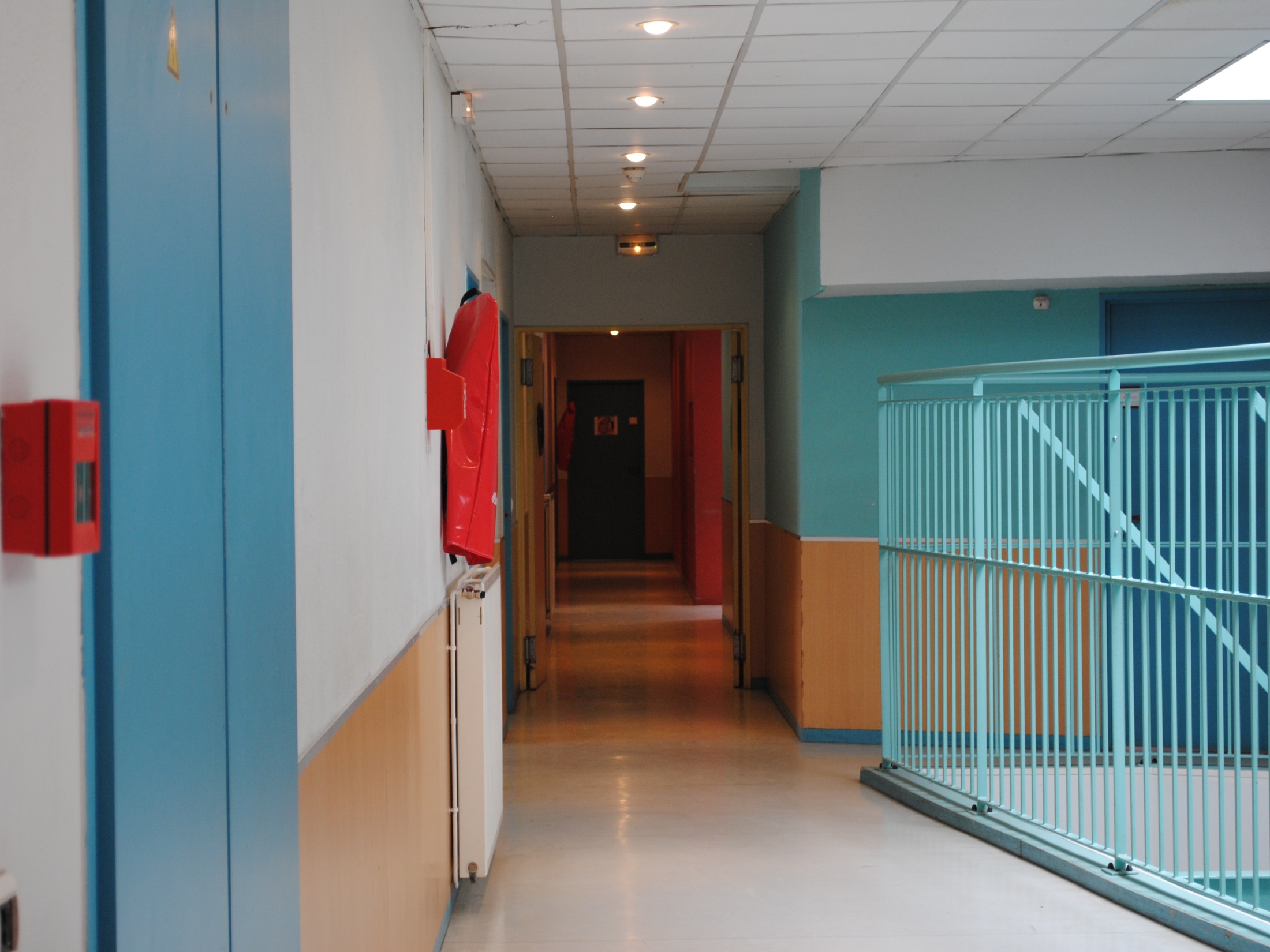 M.FAGNONI
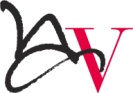 Salles d’Anglais
2ème étage, bâtiment B
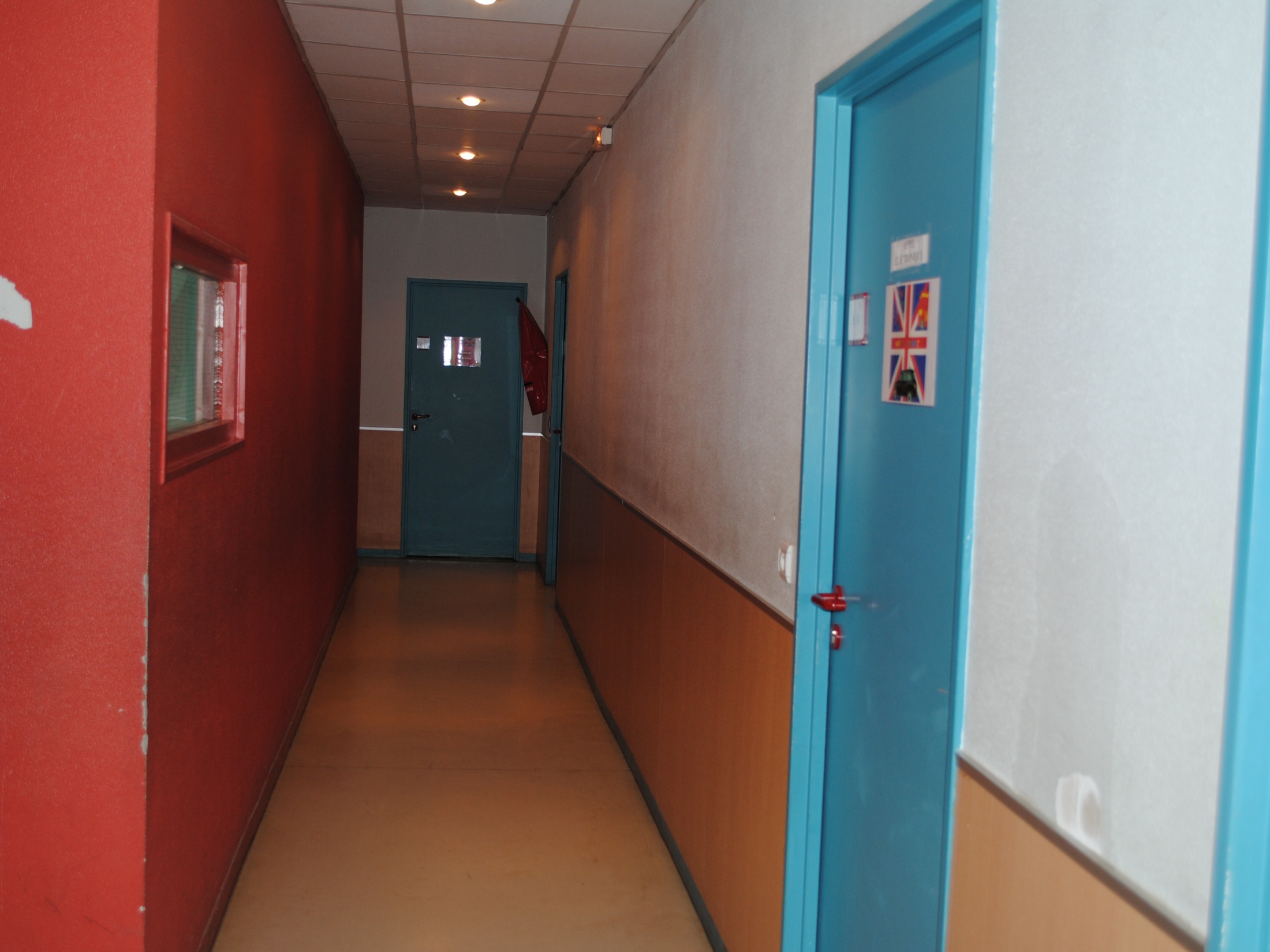 M.FAGNONI
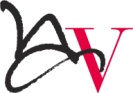 Salles d’Anglais
2ème étage, bâtiment B
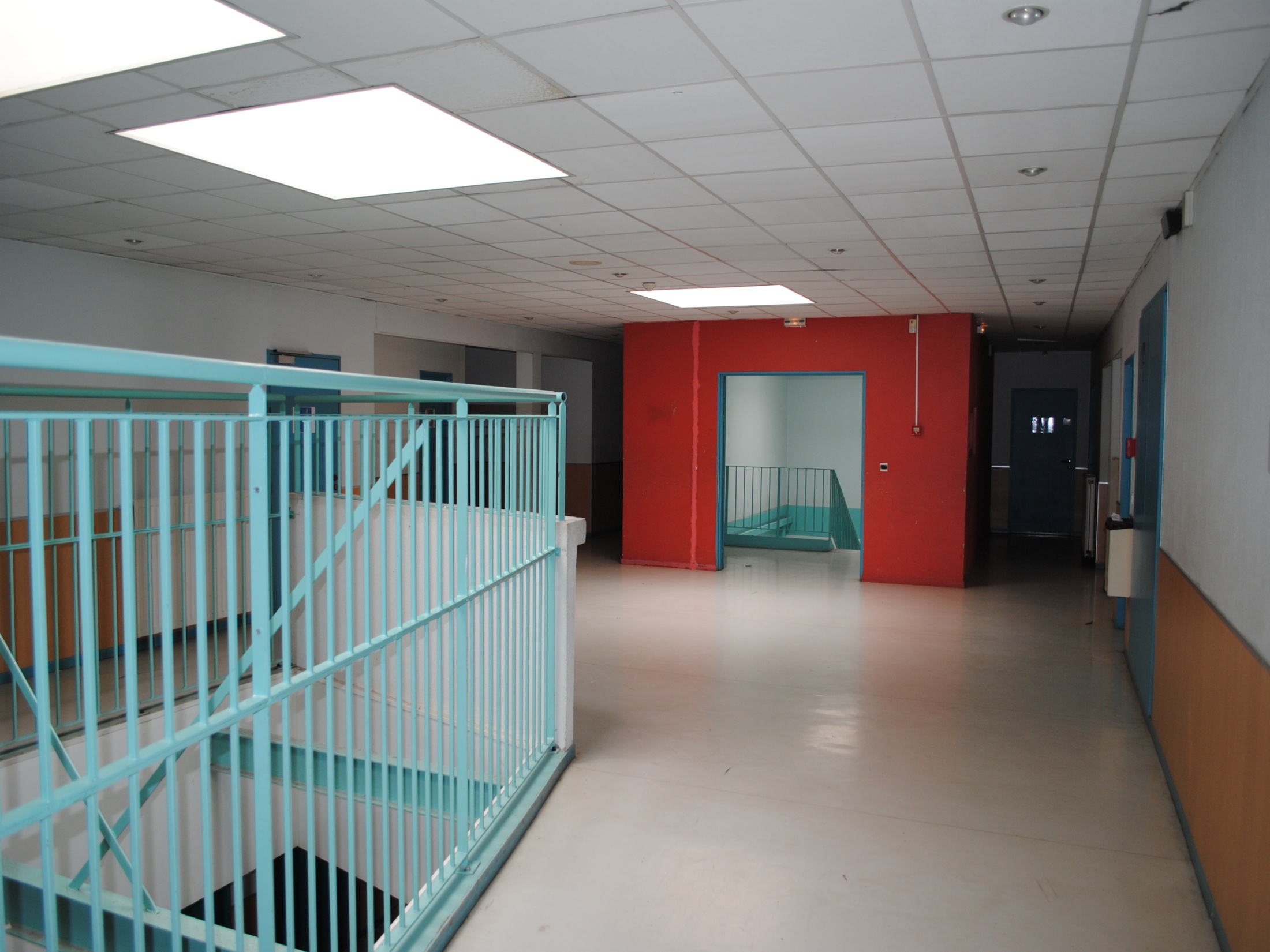 M.FAGNONI
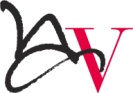 Salles d’Anglais
2ème étage, bâtiment B
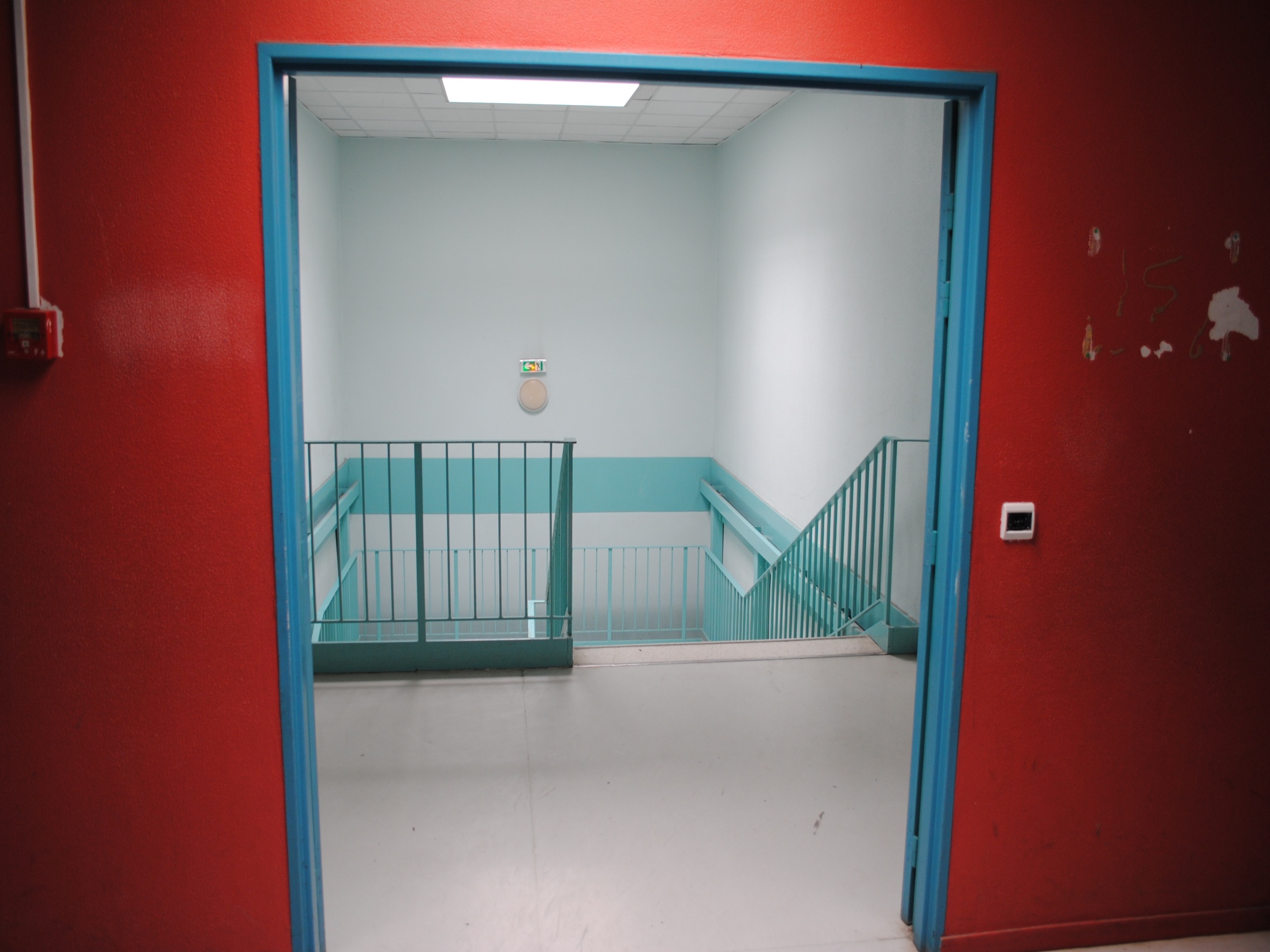 M.FAGNONI
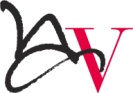 Escaliers
2ème étage, bâtiment B
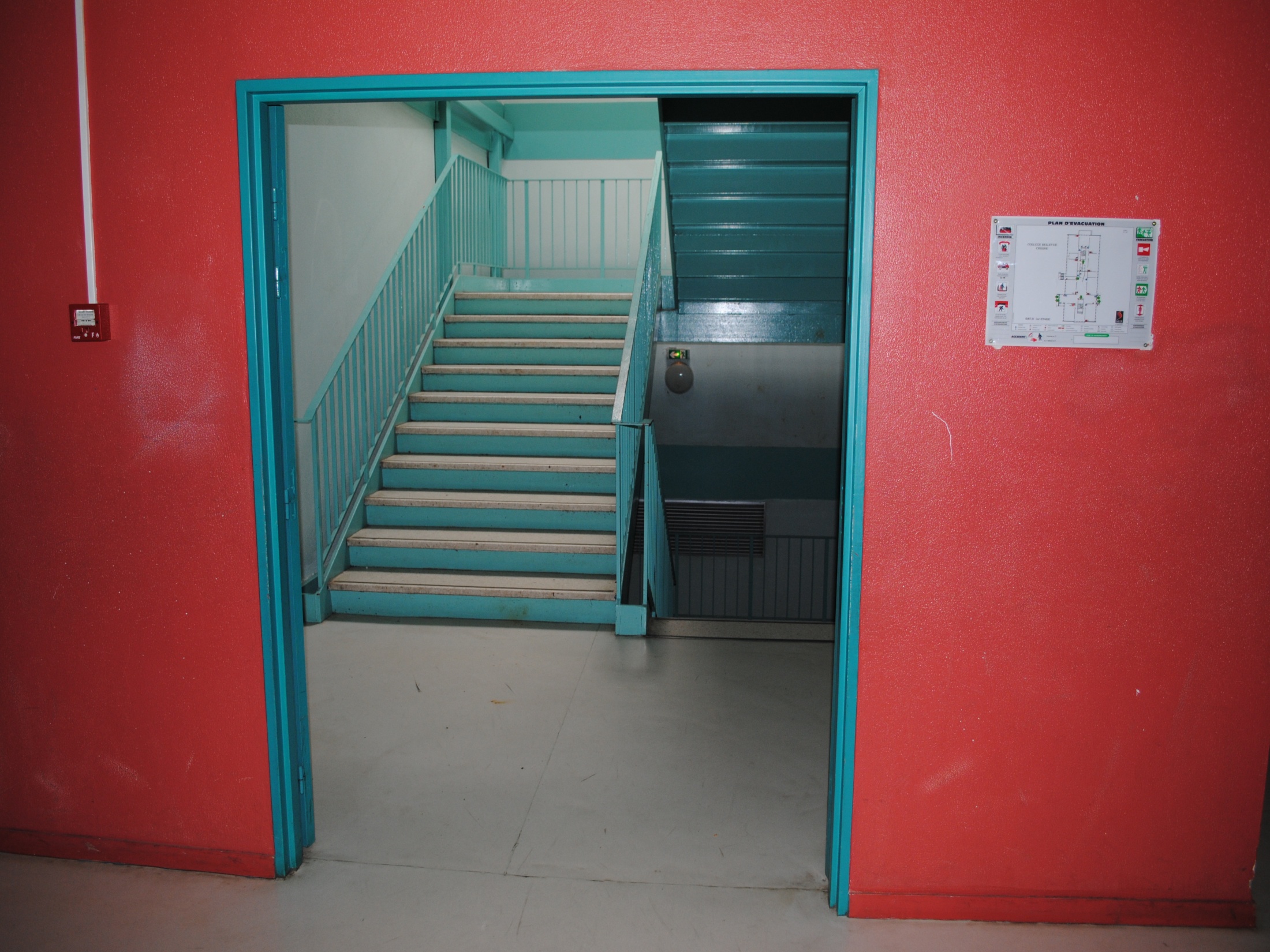 M.FAGNONI
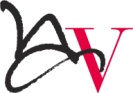 Escaliers
1ème étage, bâtiment B
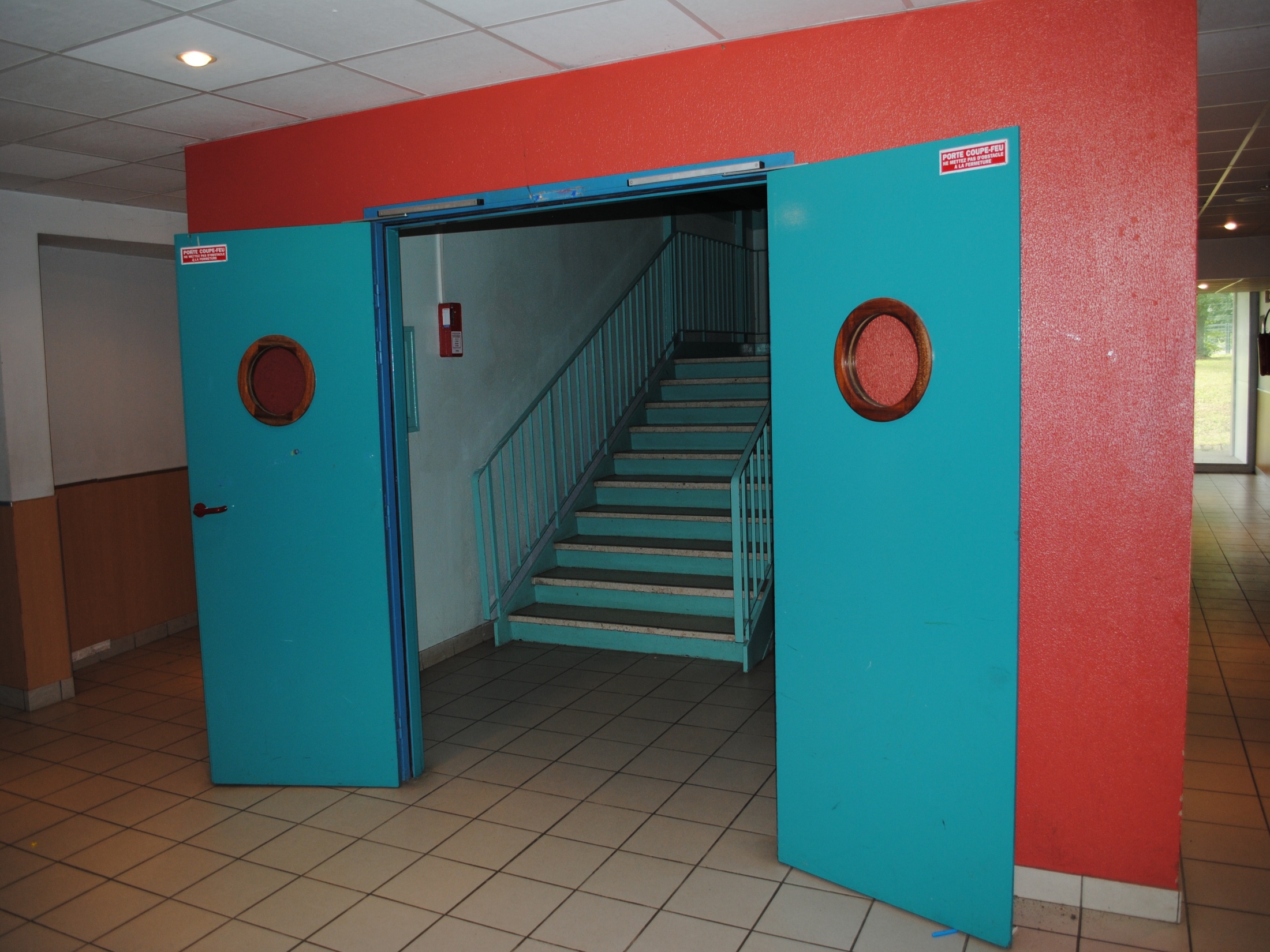 M.FAGNONI
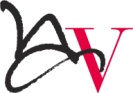 Escaliers
Rez-de-chaussée, bâtiment B
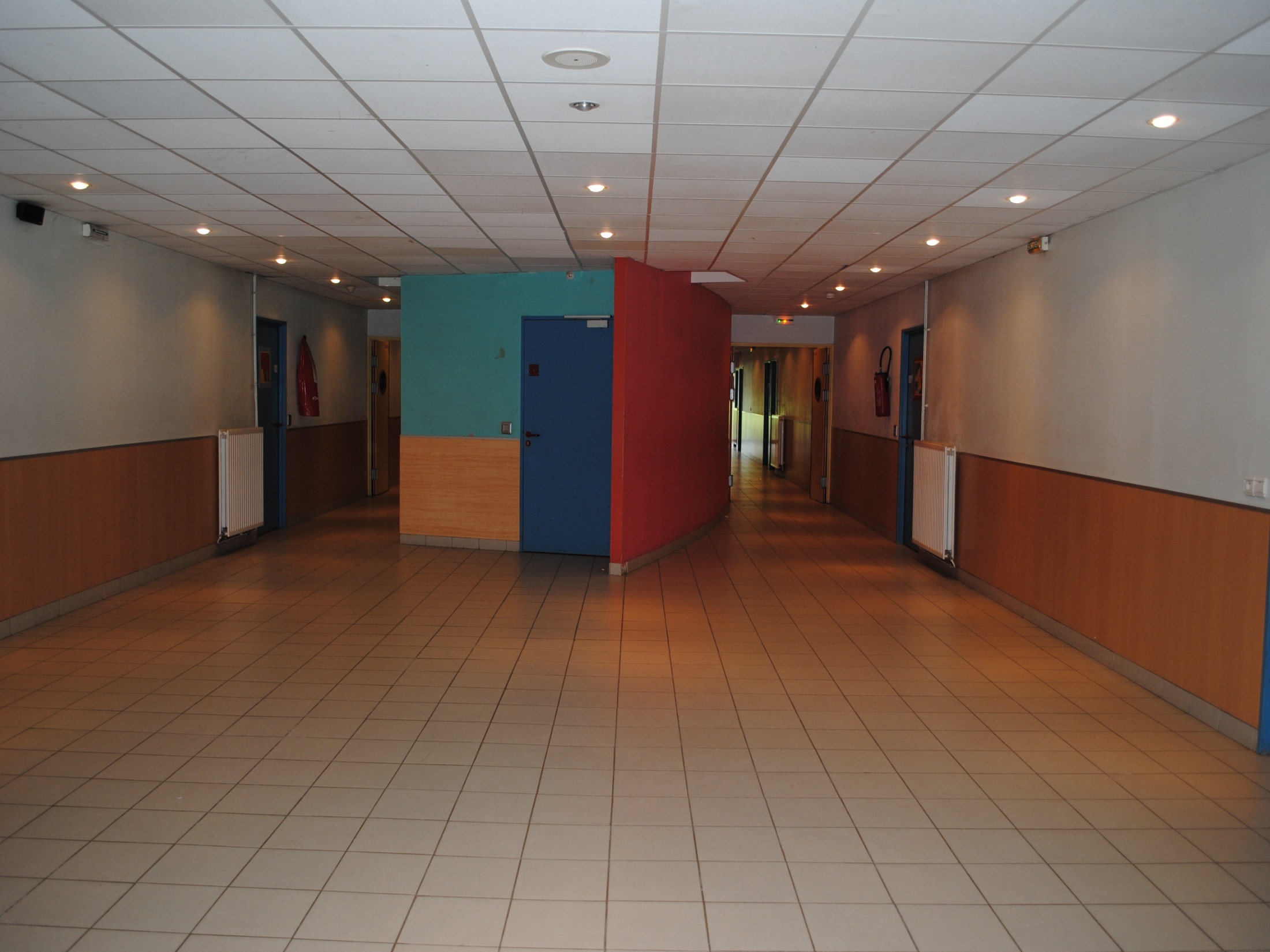 M.FAGNONI
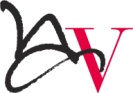 Salles de Français
Rez-de-chaussée, bâtiment B
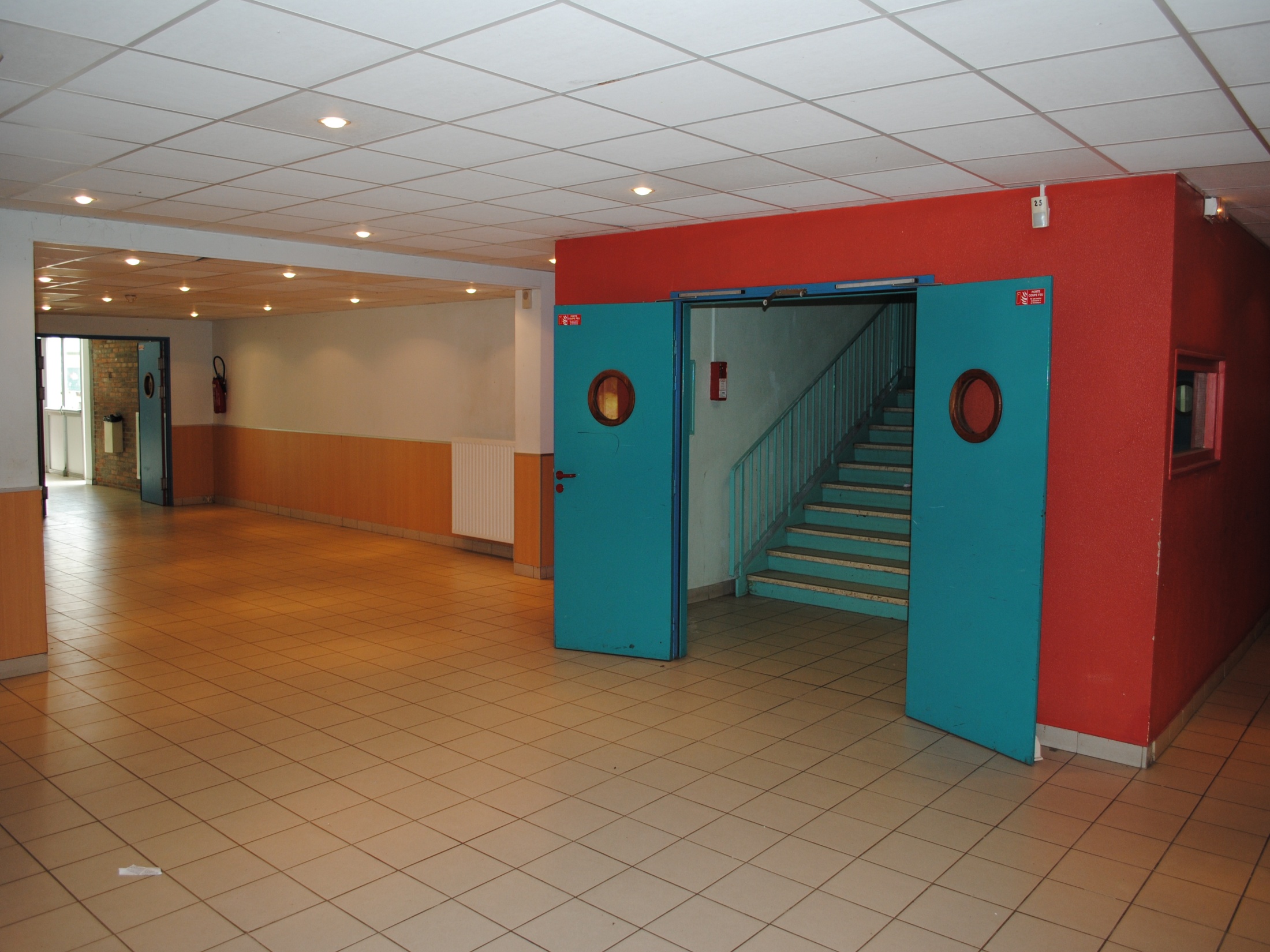 M.FAGNONI
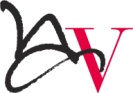 Escaliers
Rez-de-chaussée, bâtiment B
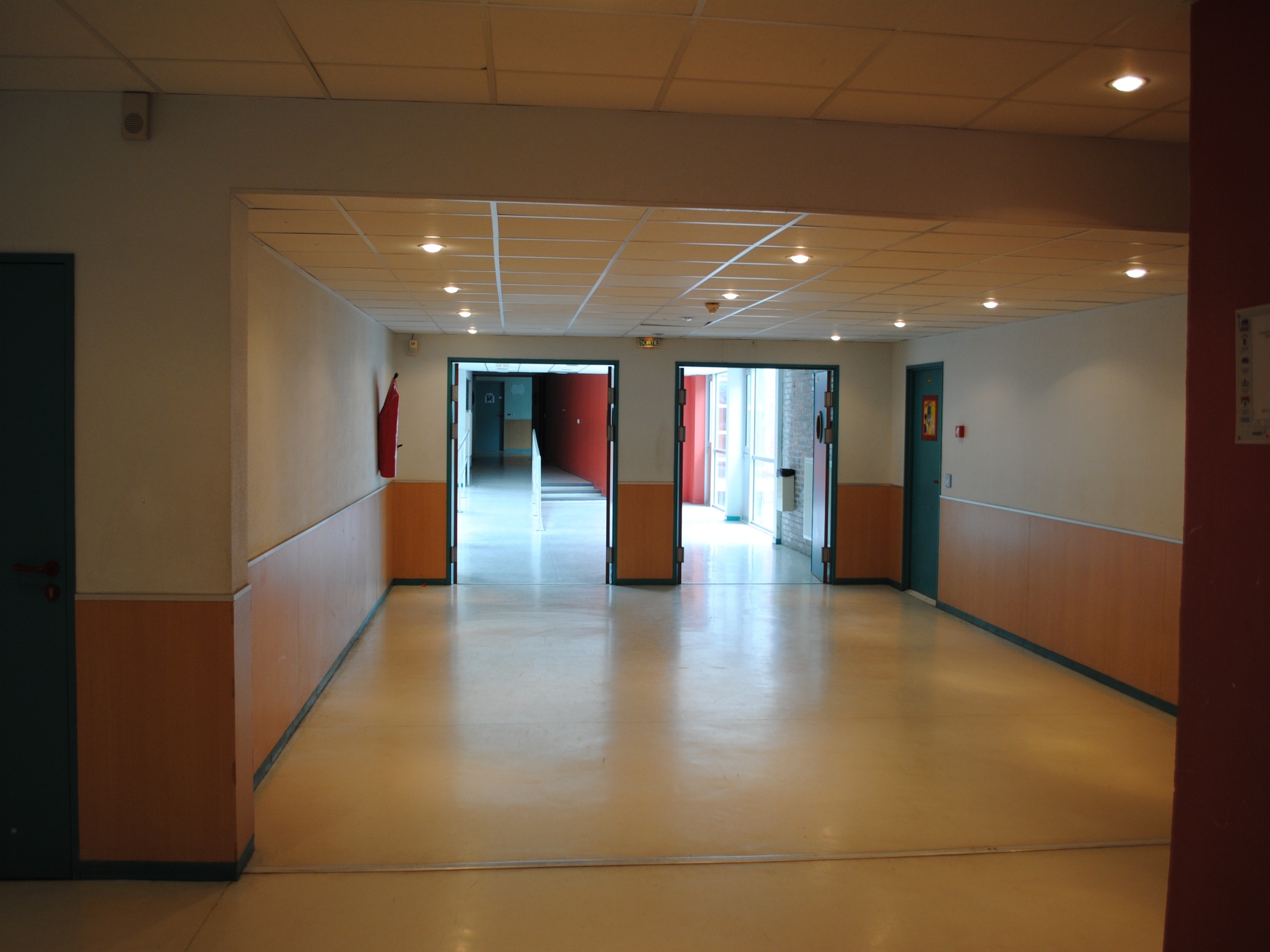 M.FAGNONI
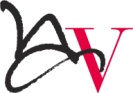 Couloir
1er étage, bâtiment B
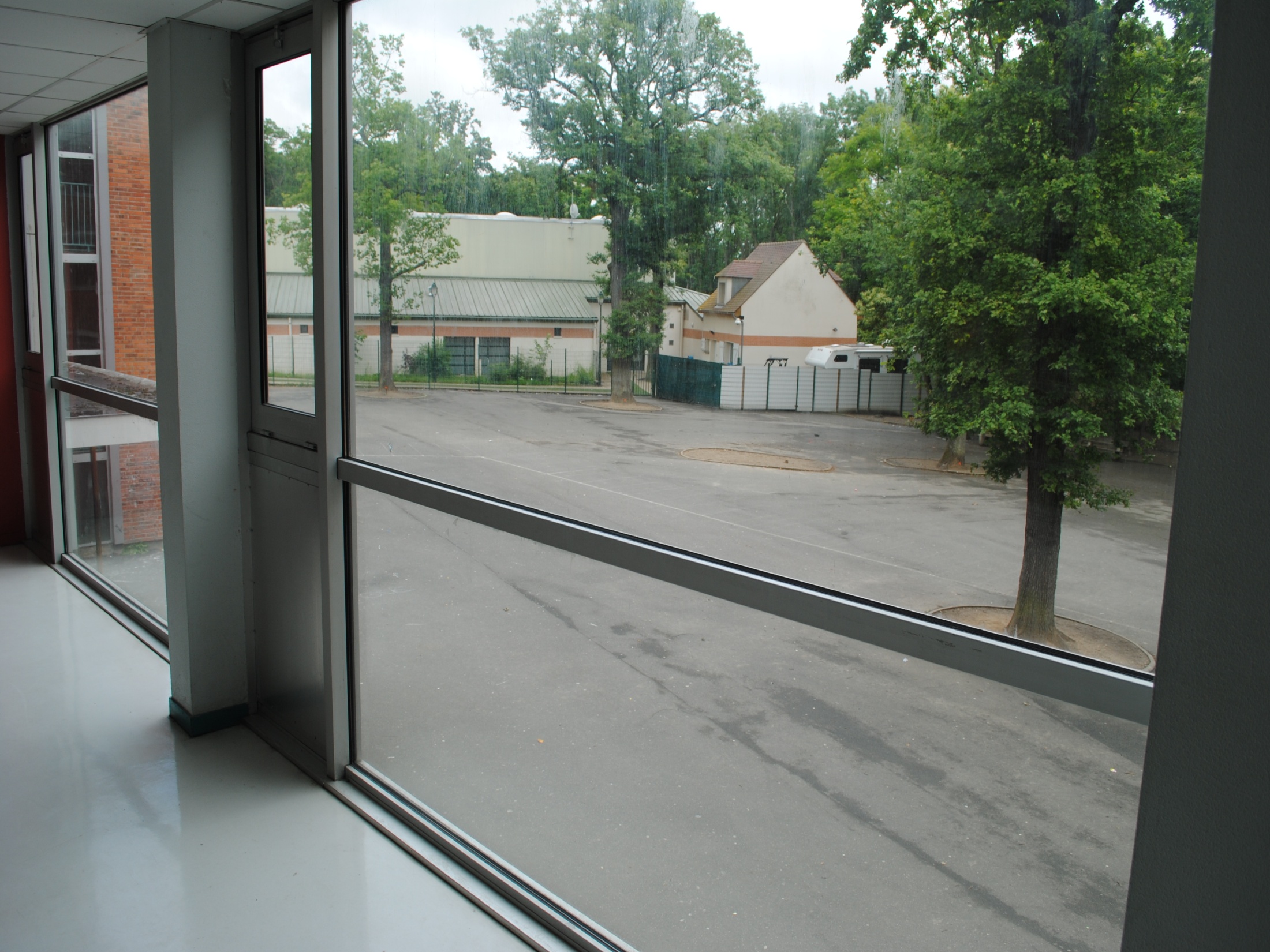 M.FAGNONI
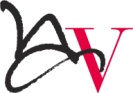 Vue du couloir
1er étage, bâtiment B
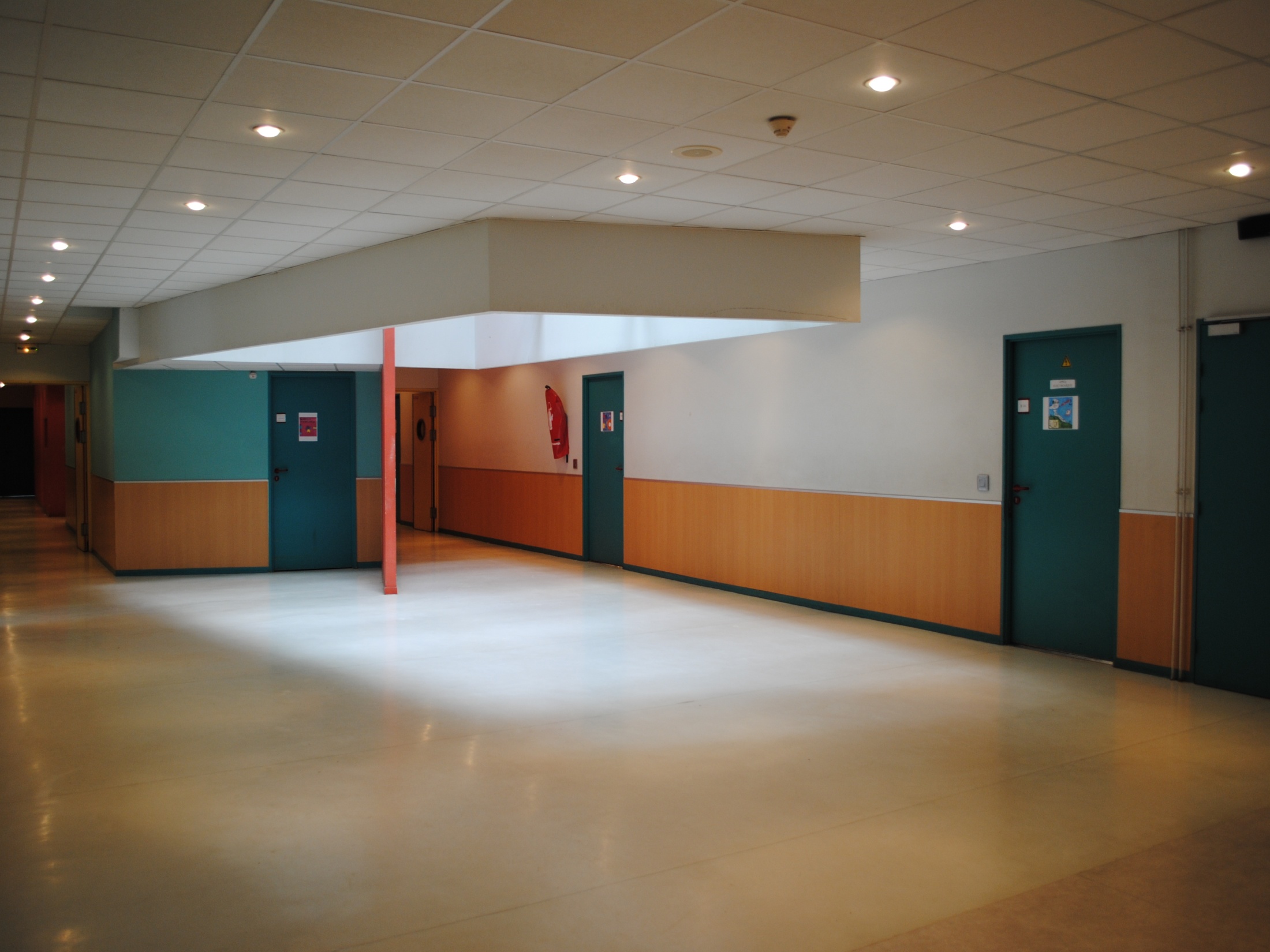 M.FAGNONI
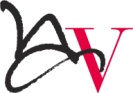 Salles de Technologie, SVT et Physique Chimie,
1er étage, bâtiment B
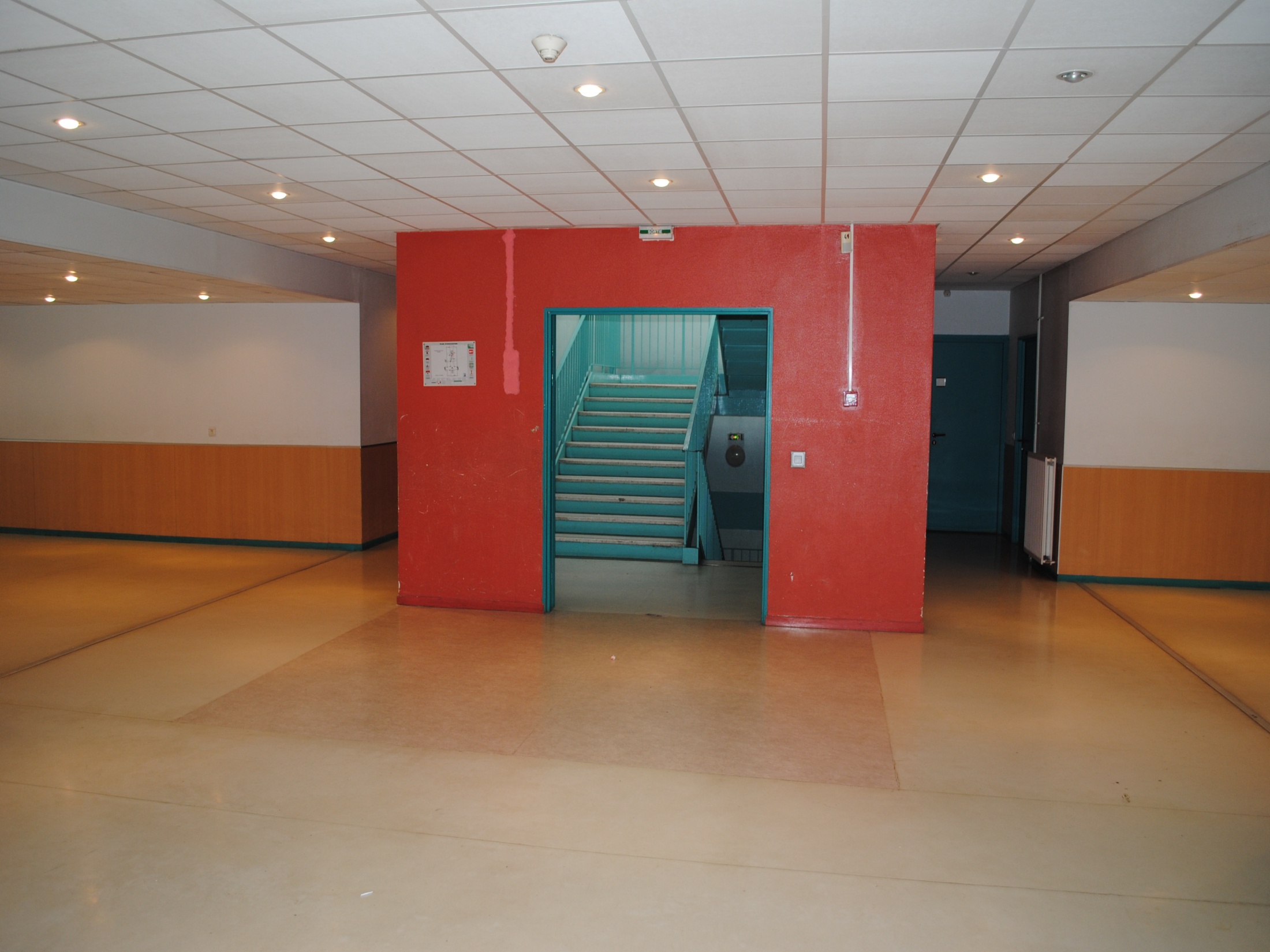 M.FAGNONI
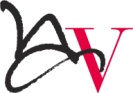 Escaliers
1er étage, bâtiment B
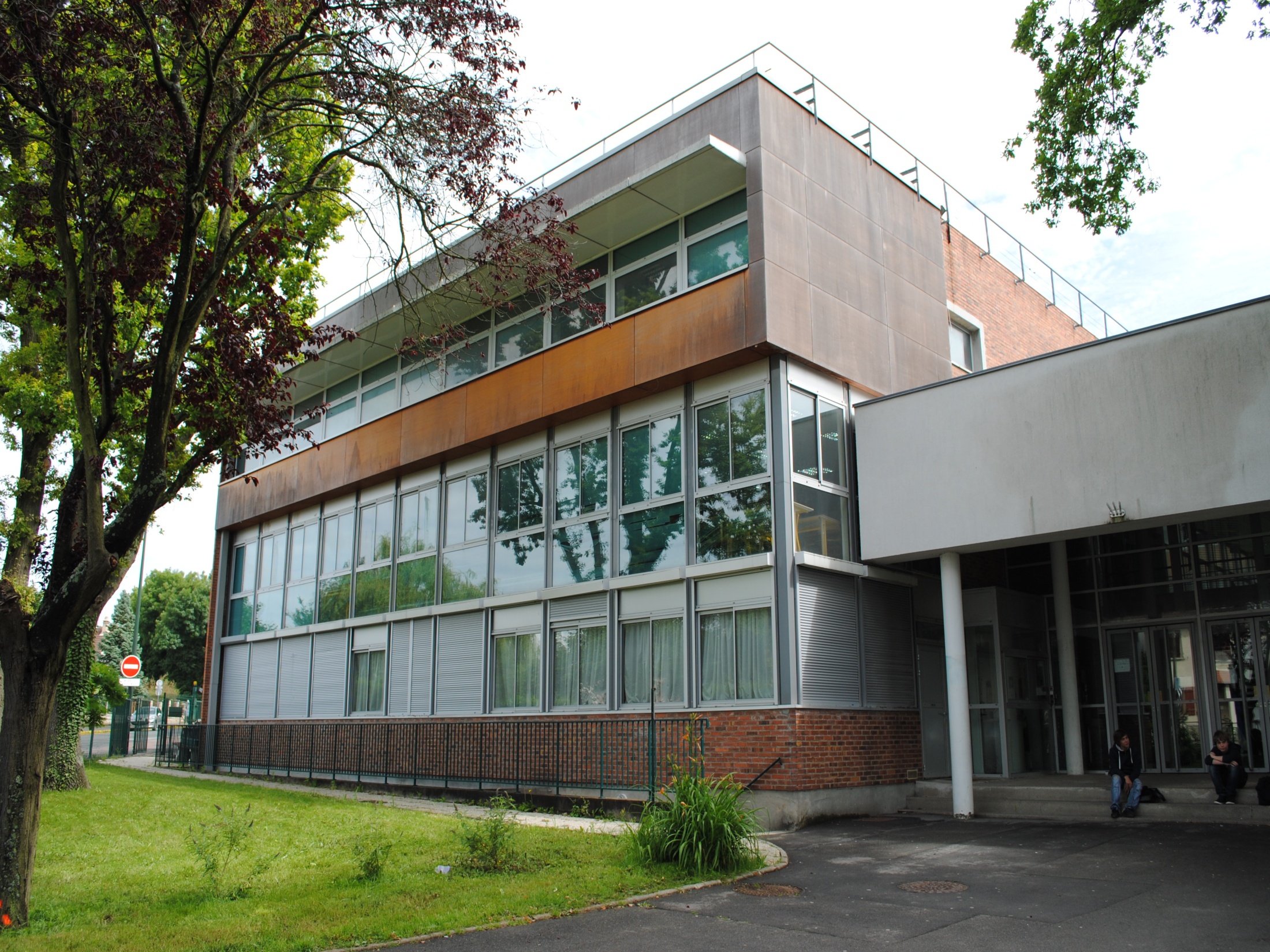 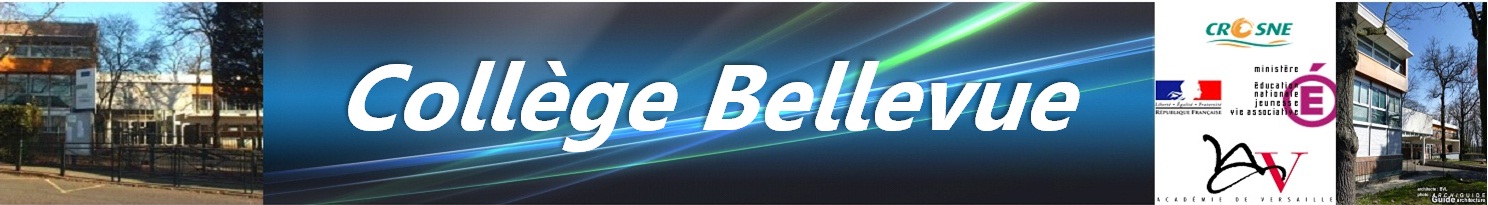 En route pour la visite du collège !
Aide: Cliquez sur les
points pour naviguer.
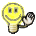 M.FAGNONI
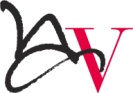 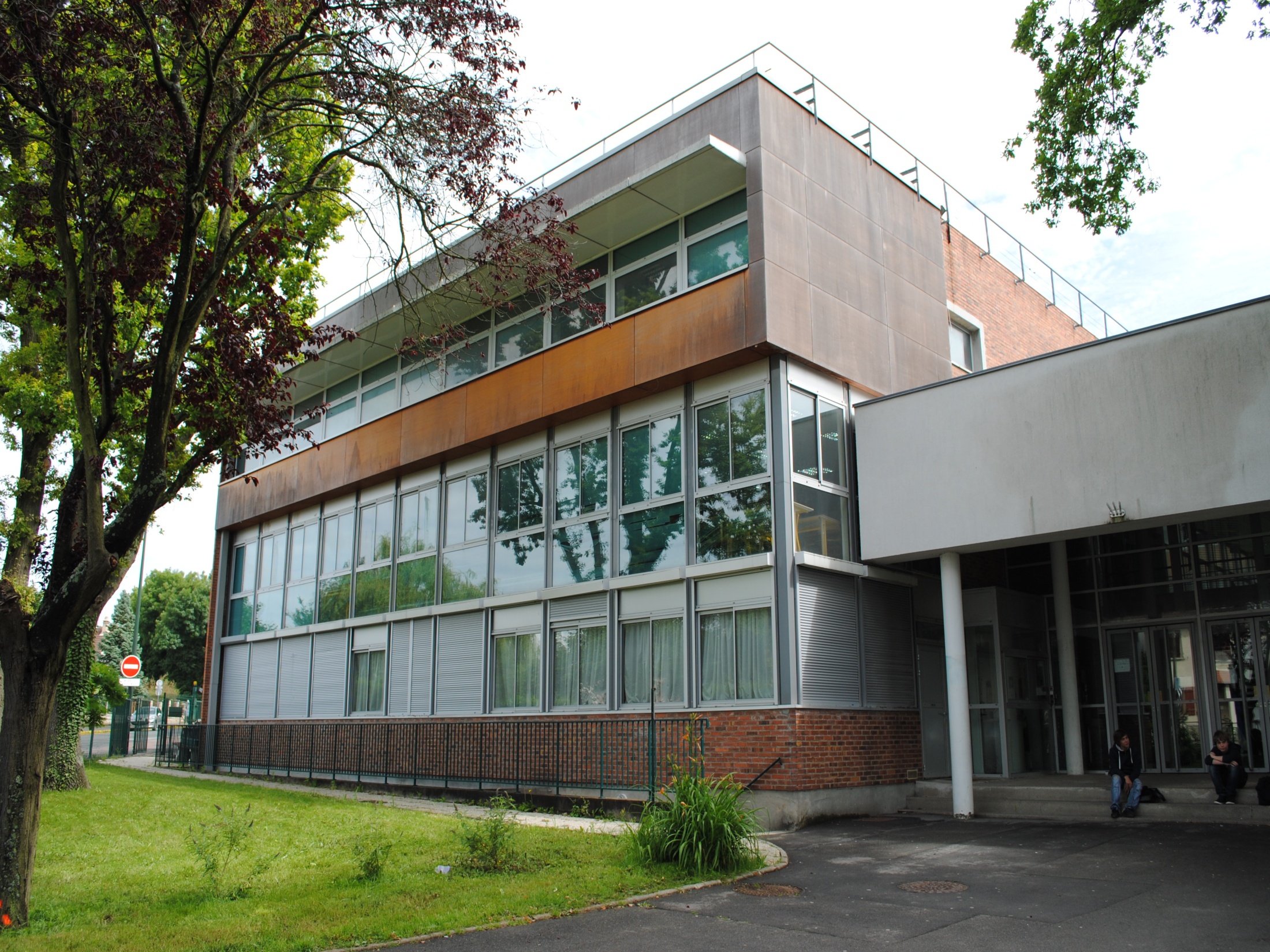 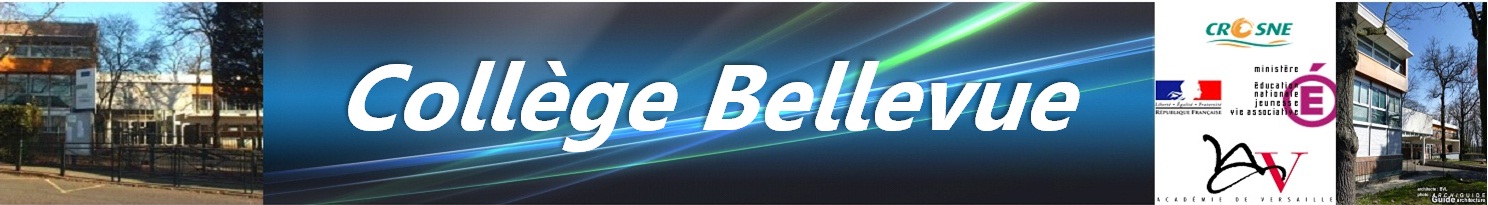 En route pour la visite du collège !
Aide: Cliquez sur les
points pour naviguer.
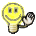 M.FAGNONI
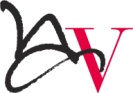